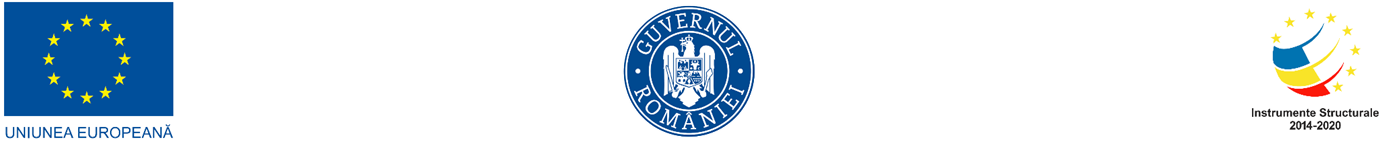 Prezentarea Retelei care va sprijini implementarea sistemului de informare coordonata, in ambele sensuri, de la companii/ sectorul privat catre reteaua unitatilor de invatamantrealizata in cadrul activitatii A.4.2 Crearea unui sistem de informare coordonată, în ambele sensuri: de la companii/sectorul privat către rețeaua unităților de învățământ Practică pentru o carieră de success - PRACTIC-ON   - ID 131118
Bobocea Alexandru 
Expert Parteneriate
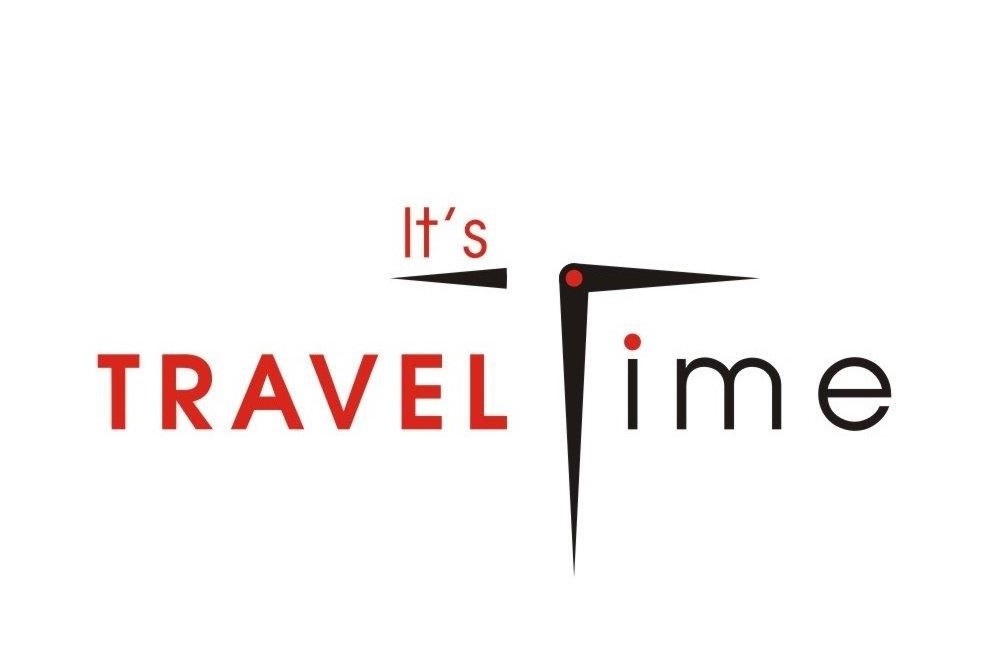 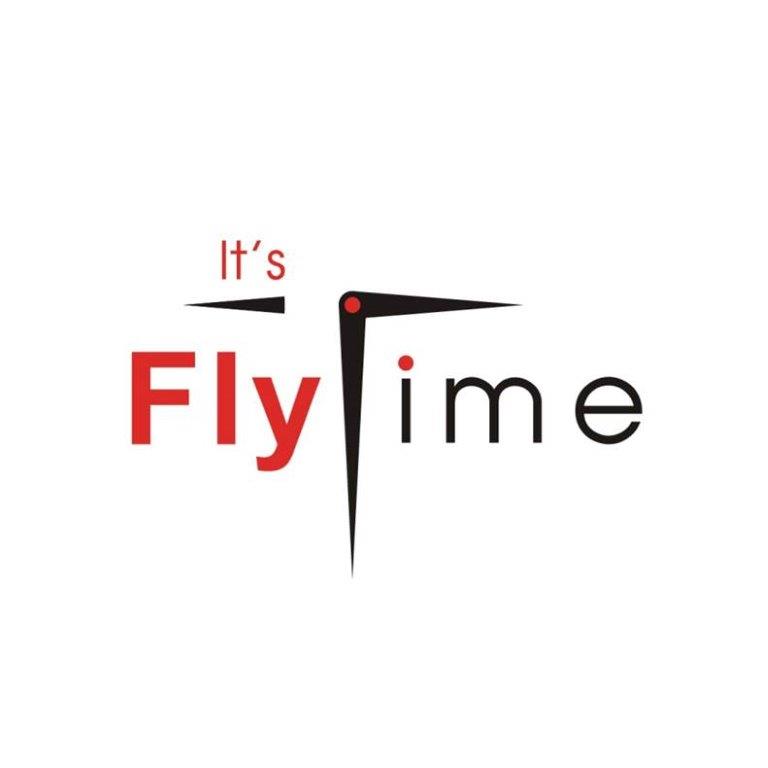 Proiect cofinantat din Fondul Social European prin Programul Operational Capital Uman 2014 – 2020, Stagii de practica pentru elevi – Regiuni mai putin dezvoltate
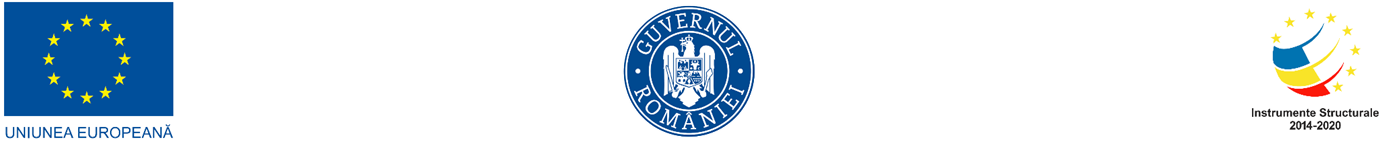 Descrierea proiectului
Proiectul își propune ca OBIECTIV GENERAL: îmbunătățirea competențelor profesionale a unui număr de 182 de viitori absolvenți din învățământul secundar și terțiar non-universitar (liceele tehnologice, școli profesionale și/sau postliceale) din reg. Sud Muntenia, Sud Est, cu domiciliul într-una din Regiunile mai puțin dezvoltate ale României, în vederea creșterii gradului lor de ocupare pe piața muncii într-un interval de 24 de luni
Organizarea practicii elevilor  le asigură acestora o șansă sporită și consolidată de pregătire, în acord cu realitatea întalnită în viitoarele locuri de muncă.
 Toate acțiunile proiectului intervin pentru facila tranziție a   grupului țintă de la sistemul școlar la piața muncii, efectul pe termen lung al stagiilor de practică derulate în proiect fiind palpabil prin dezvoltarea la locul de muncă al grupului ținta pentru dobândirea competențelor și aptitudinilor necesare pe piața muncii.
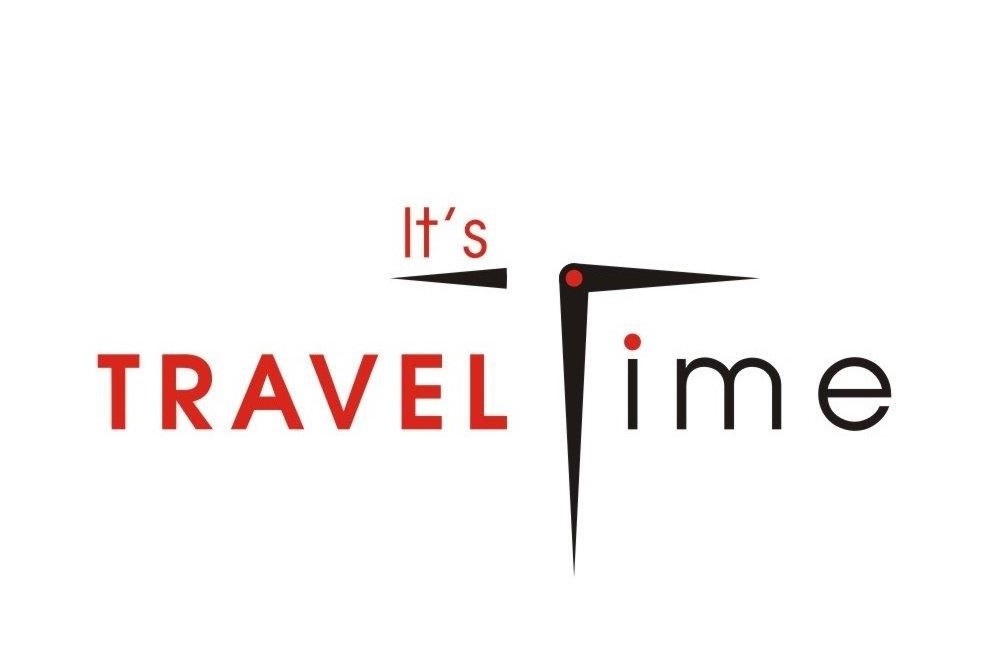 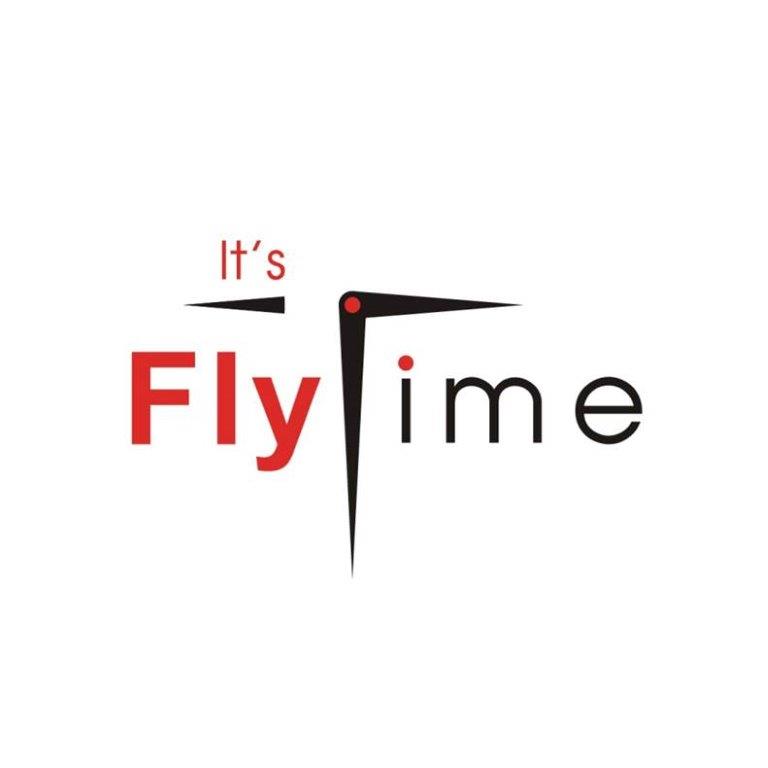 Proiect cofinantat din Fondul Social European prin Programul Operational Capital Uman 2014 – 2020, Stagii de practica pentru elevi – Regiuni mai putin dezvoltate
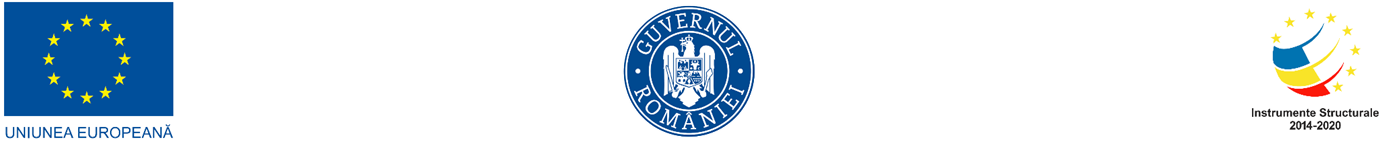 Elevii vor efectua practica la cei doi parteneri  Fly Time Empretec si Travel Time D&R  (ambii activi în Turism și Ecoturism și cu cod CAEN autorizat care se regasește în Anexa 4 la GSCS), iar restul vor fi distribuiți către alți angajatori care activează în sectoare precum: 
Tehnologia informațiilor și telecomunicațiilor
 Procesarea alimentelor și a băuturilor
 Turism si ecoturism
 Mediu
 Automotive
Activități științifice
 Distribuție
TIC
 Lemn și Mobilă
Servicii 
	Prin stagiile de practică, elevii, deveniți practicanți, exersează direct rolurile pentru care se pregătesc, își validează sau invalidează preconcepții și își construiesc scenarii noi privind cariera lor și ceea ce trebuie să știe și, mai ales, să poată face față la un loc de muncă sau altul. Acest demers a fost îndelung gândit și structurat pentru a da un randament maxim raportat la particularitățile GT.
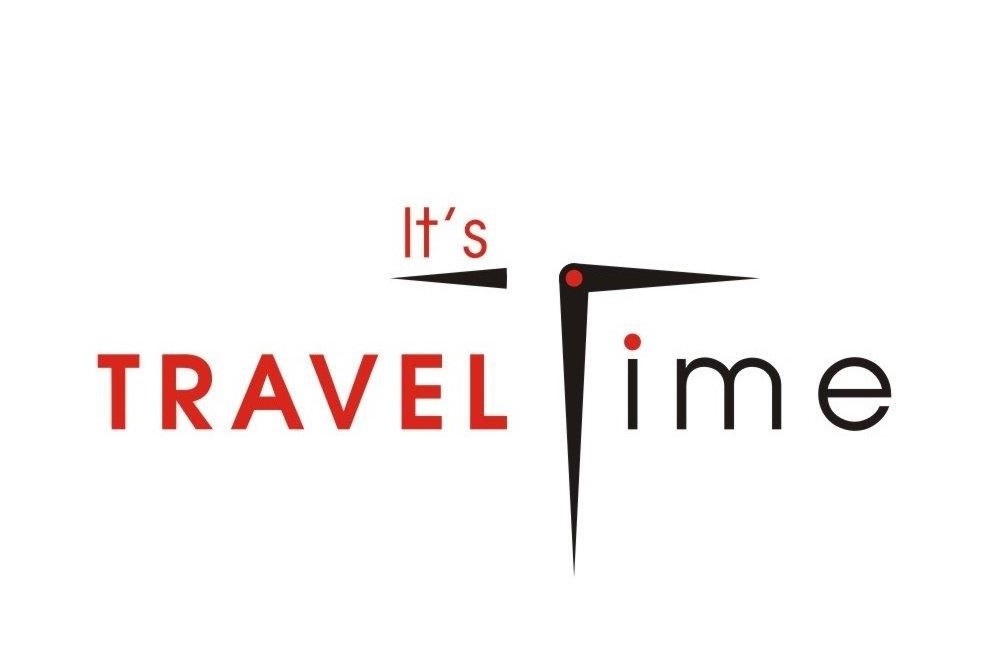 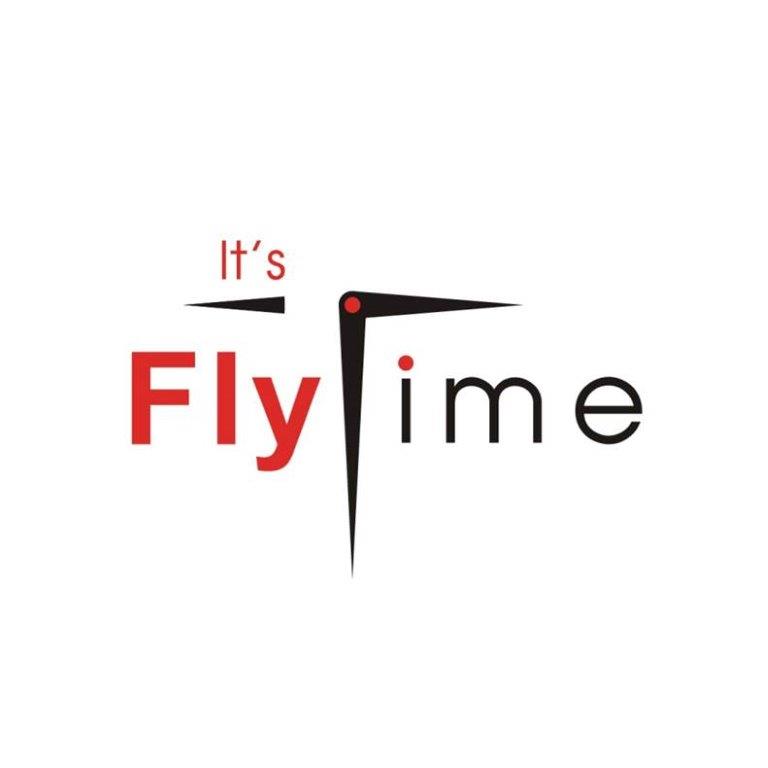 Proiect cofinantat din Fondul Social European prin Programul Operational Capital Uman 2014 – 2020, Stagii de practica pentru elevi – Regiuni mai putin dezvoltate
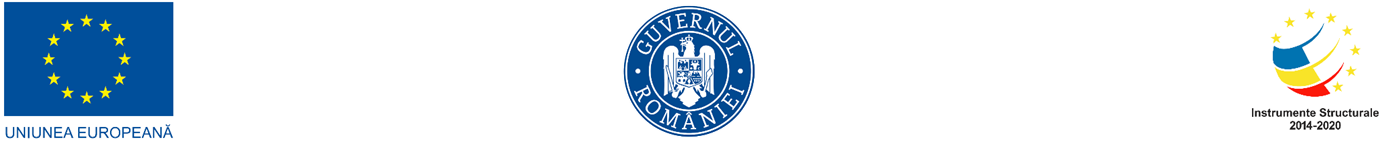 Activități și rezultate
A.1.1 Informare și recrutare grup țintă
A.1.2 Organizare și derulare stagii
A.2.1 Furnizarea de servicii de consiliere si orientare Profesionala
A.3.1 Organizarea și derularea unui   concurs pe meserii
A.4.1 Incheiere convenții cadru cu alți angajatori
A.4.2 Crearea unui sistem de informare coordonată, în ambele sensuri: de la companii/sectorul privat către rețeaua unităților de învățământ
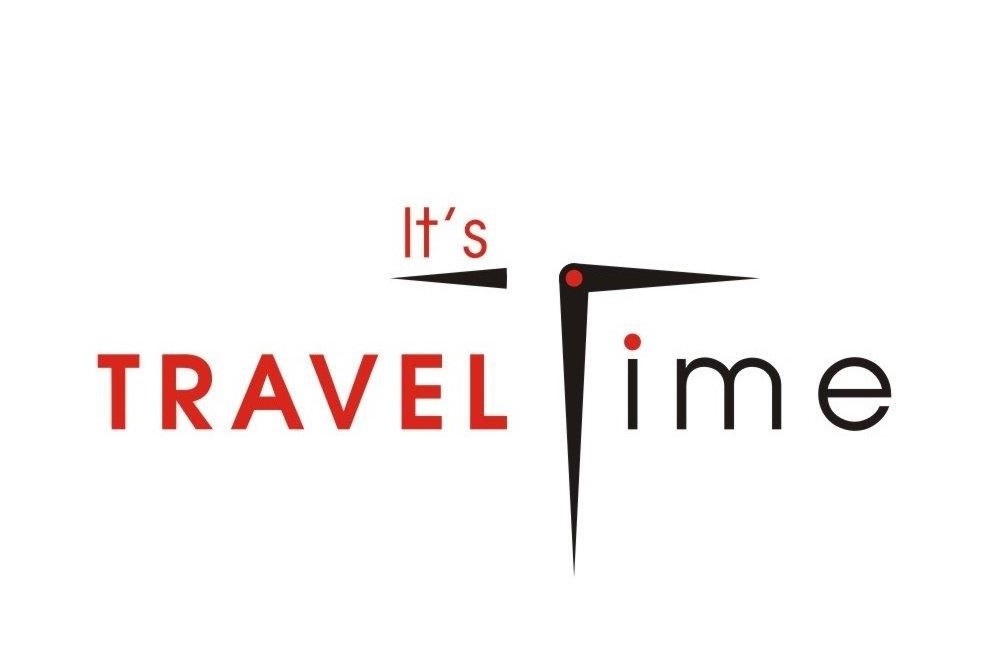 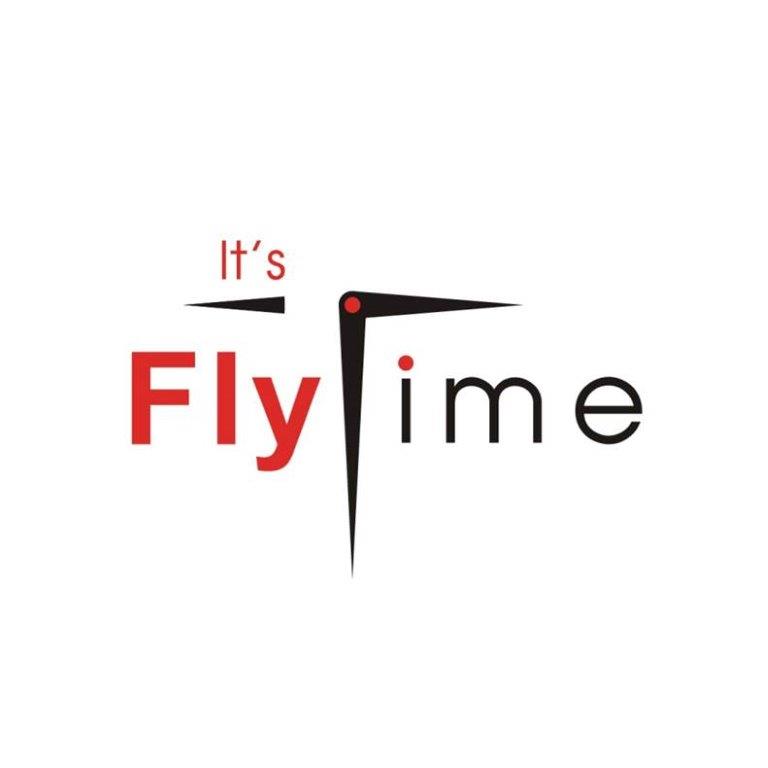 Proiect cofinantat din Fondul Social European prin Programul Operational Capital Uman 2014 – 2020, Stagii de practica pentru elevi – Regiuni mai putin dezvoltate
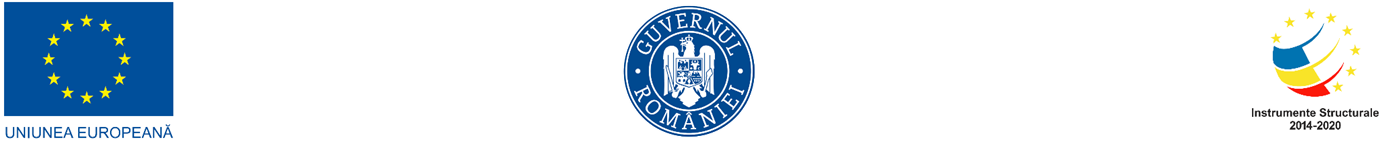 A.4.1 Incheiere convenții cadru cu alți angajatori
Activități și rezultate
o metodologie de selecție/identificare a actorilor interesați elaborată;
un material de constientizare privind avantajele și oportunitățile angajatorilor în contextul asumării rolului de partener de practică;
1 bază de date cu agenți economici de profil interesați de dezvoltarea de
parteneriate pentru practică;
min. 8 parteneriate noi incheiate și semnate tip acord sau convenție cadru cu alti angajatori.
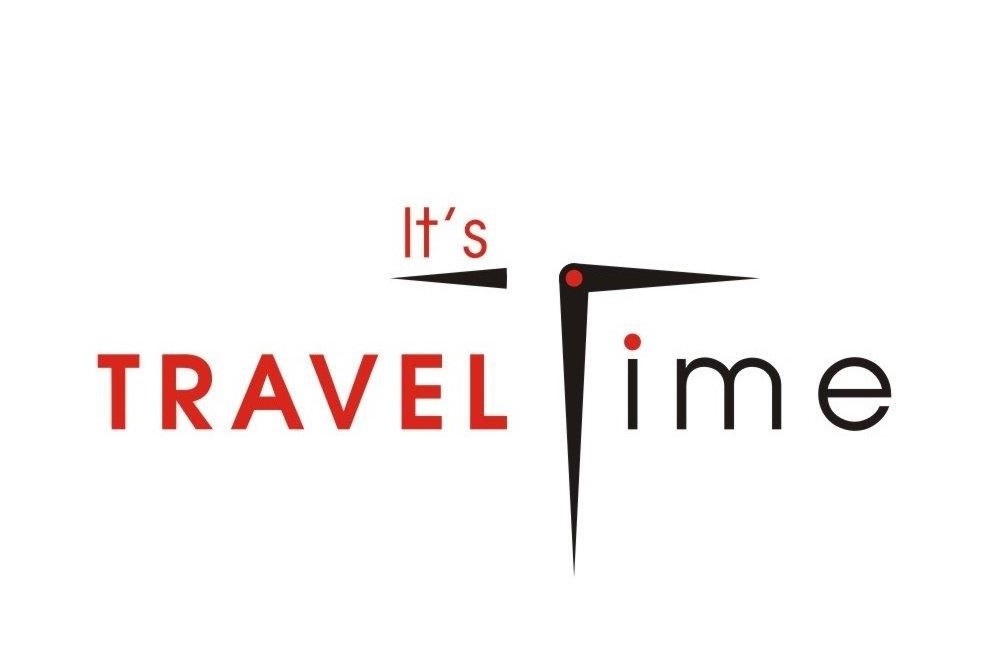 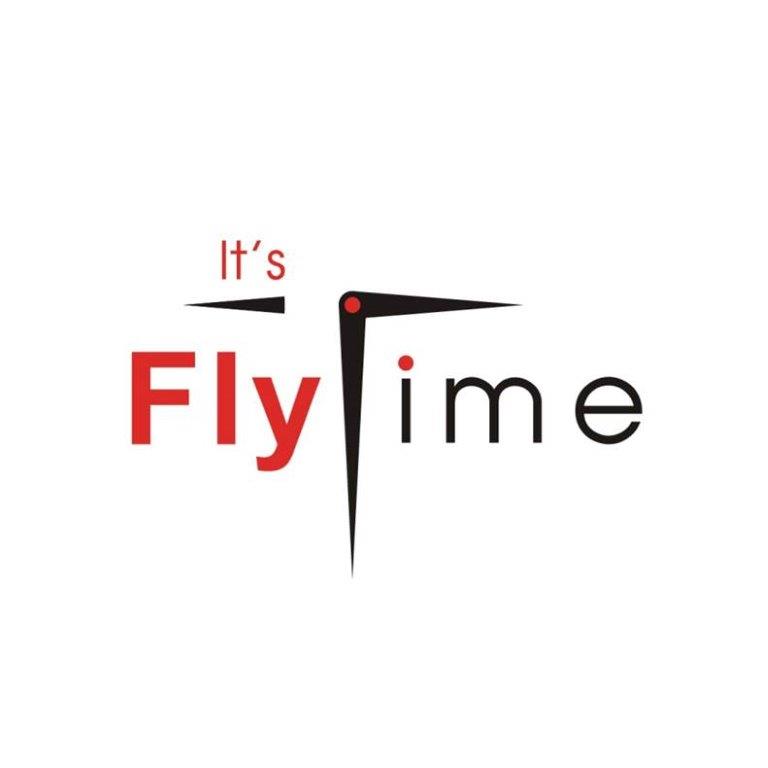 Proiect cofinantat din Fondul Social European prin Programul Operational Capital Uman 2014 – 2020, Stagii de practica pentru elevi – Regiuni mai putin dezvoltate
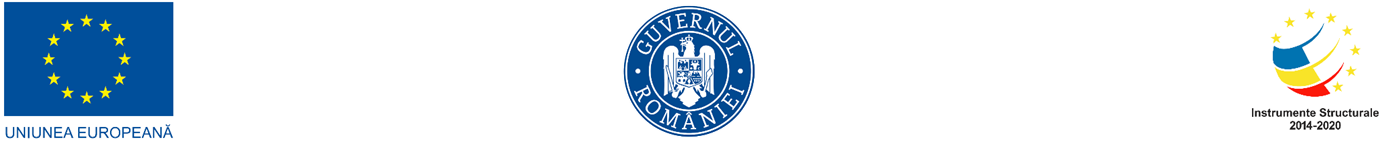 Activități și rezultate
A.4.2 Crearea unui sistem de informare coordonată, în ambele sensuri: de la companii/sectorul privat către rețeaua unităților de învățământ
- Realizarea unei analize a situației la nivel regional/multi regional,a practicilor curente și a nevoilor de intervenție la nivelul sistemului  de informare coordonată, în ambele sensuri, de la companii/sectorul privat către rețeaua unităților  de învățământ 
- o bază de date cu informații colectate ca urmare a derulării analizei
- acorduri de aderare la rețea semnate
- o rețea înființată și activă pentru sprijinirea implementării sistemului de informare coordonată,în ambele sensuri:de la companii/sector privat către rețeaua unităților de învățământ
- agenda atelierelor de lucru elaborată
- prezentări elaborate;
- 4 ateliere de lucru de o zi cu o medie de 15 participanți/atelier de lucru 
- liste de prezență cu aprox. 60 de participanți din rândurile unităților de învățământ și mediului privat la Cele 4 ateliere de lucru
- un plan de acțiune pentru derularea activității rețelei aprobate
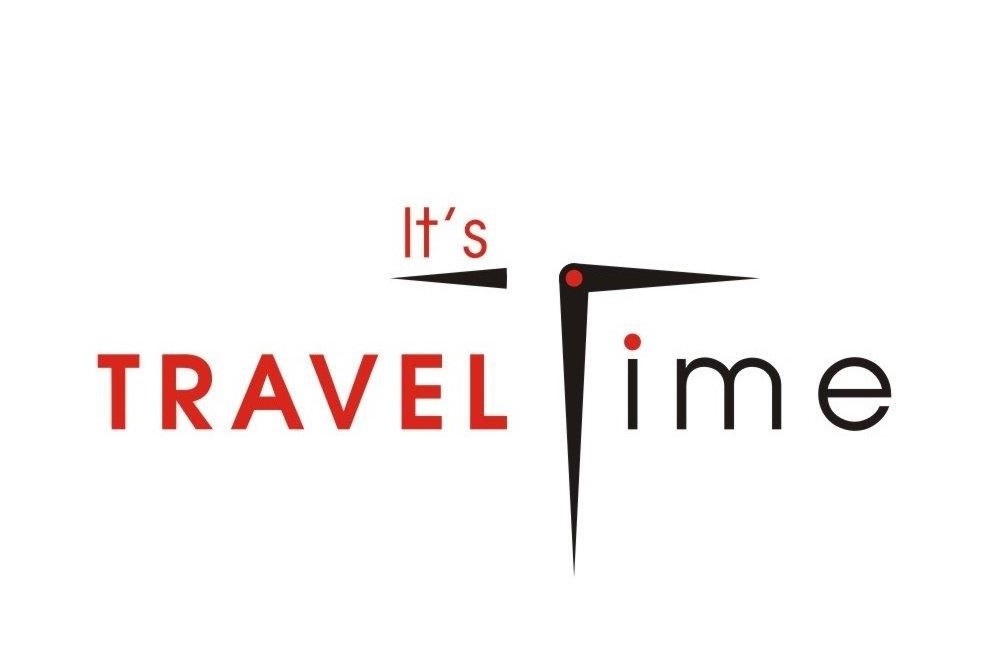 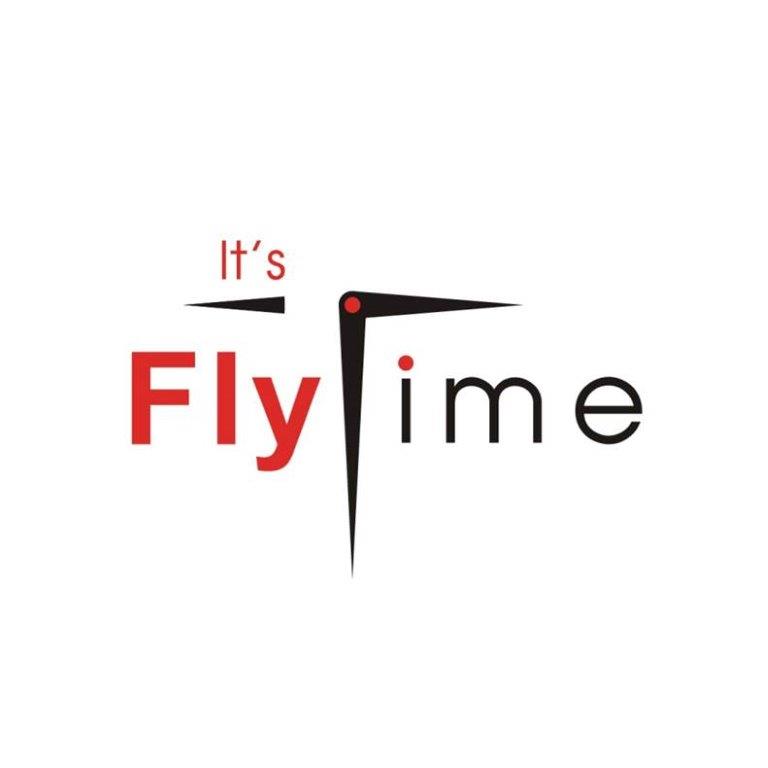 Proiect cofinantat din Fondul Social European prin Programul Operational Capital Uman 2014 – 2020, Stagii de practica pentru elevi – Regiuni mai putin dezvoltate
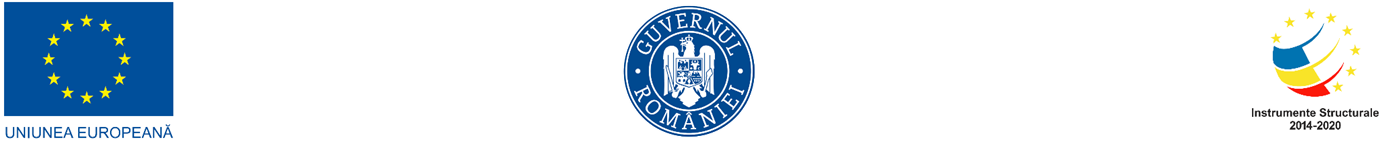 Obiective Proiect
Obiectivul general-  proiectul își propune că într-un interval de  24 de luni, să îmbunătățească competențele profesionale a unui număr de 182 de viitori absolvenți din învățământul secundar și terțiar  non-universitar (liceele tehnologice, școli profesionale și/sau postiliceale ) din regiunea Sud-Muntenia și Sud-Est cu domiciliul în una din zonele mai puțin dezvoltate ale României, în vederea creșterii gradului lor de ocupare pe piața muncii.
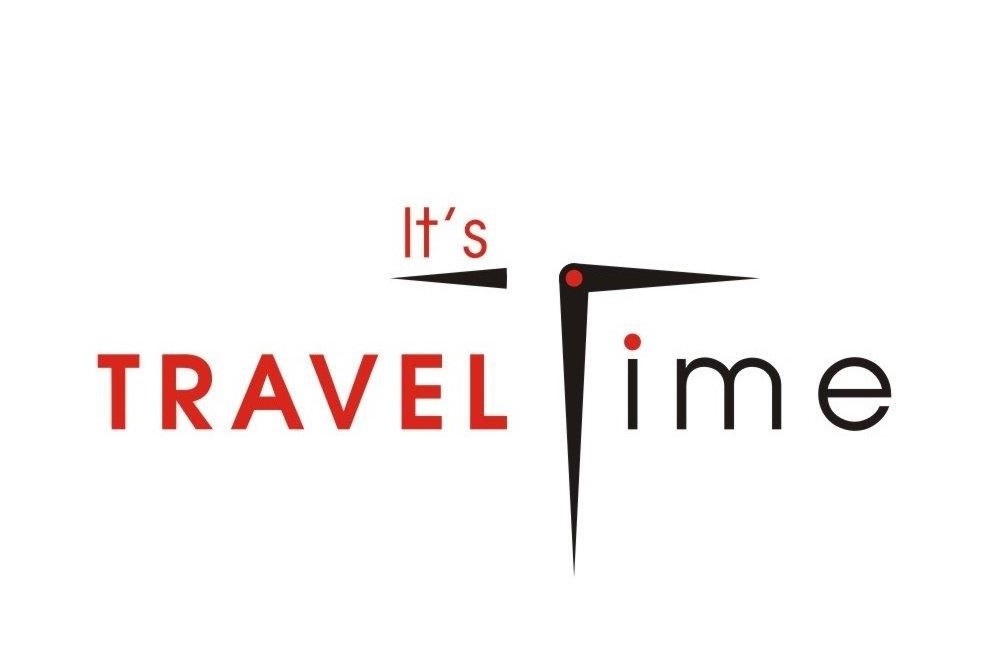 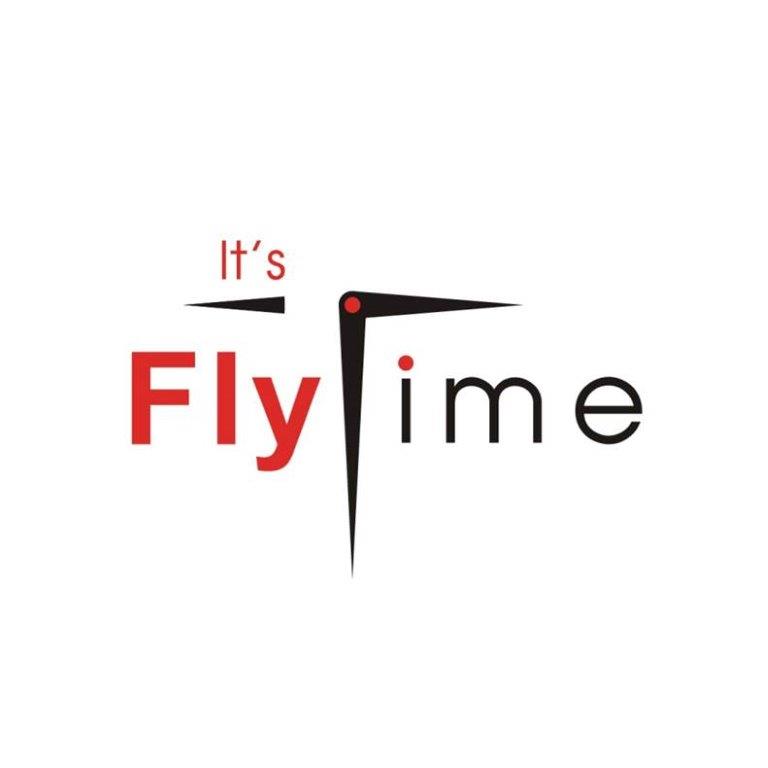 Proiect cofinantat din Fondul Social European prin Programul Operational Capital Uman 2014 – 2020, Stagii de practica pentru elevi – Regiuni mai putin dezvoltate
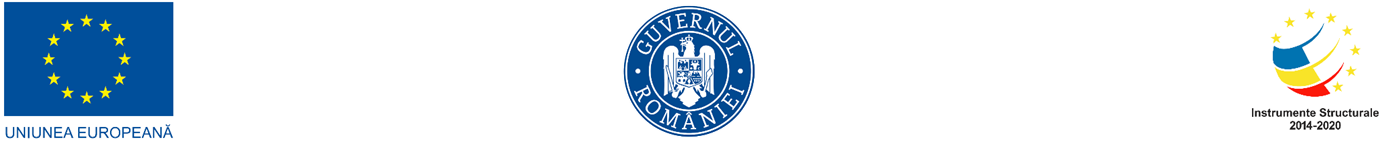 Obiective Proiect
Obiective specifice:
 Oferirea de servicii specializate de orientare și consiliere profesională pentru sprijinirea tranziției de la școală la viața activă și accederea pe piața muncii pentru 182 de elevi;
Creșterea numărului de parteneriate locale dintre unitățile de învățământ și mediul de afaceri pentru promovarea, organizarea și derularea de stagii de practică specializate în beneficiul grupului țintă astfel încât să flexibilizexe traseele către și dinspre companii și școală; 
Consolidarea cunoștințelor și abilităților practice ale beneficiarilor proiectului prin organizarea si derularea de stagii de pregătire practică pentru 182 elevi; 
Calificarea unui număr de 140 de persoane din grupul țintă (respectiv min. 76% din totalul persoanelor înscrise în grupul ținta) la încetarea calitatii de participant în proiect.
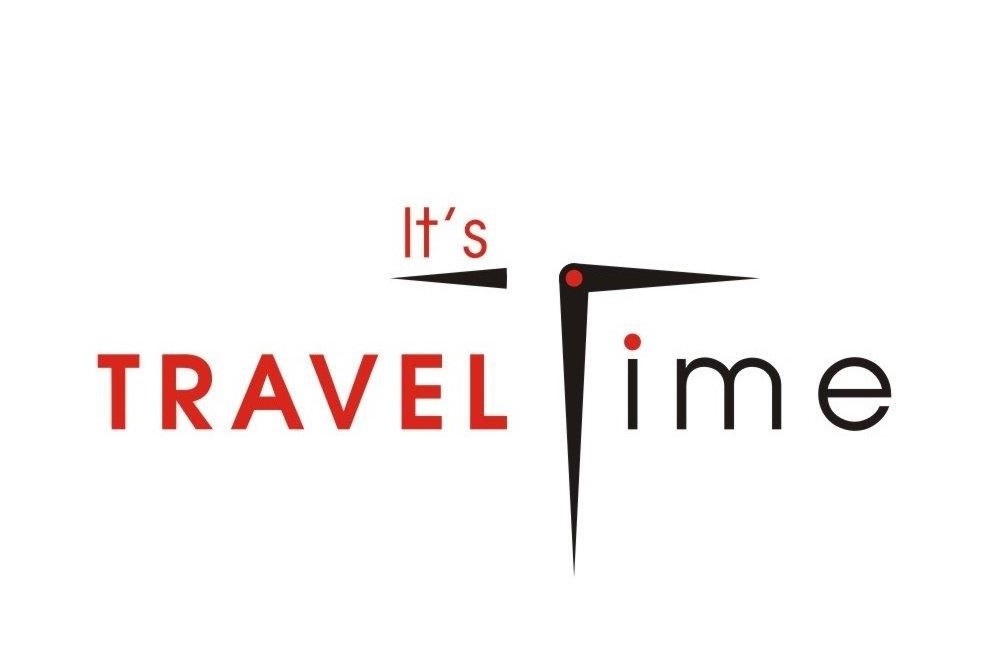 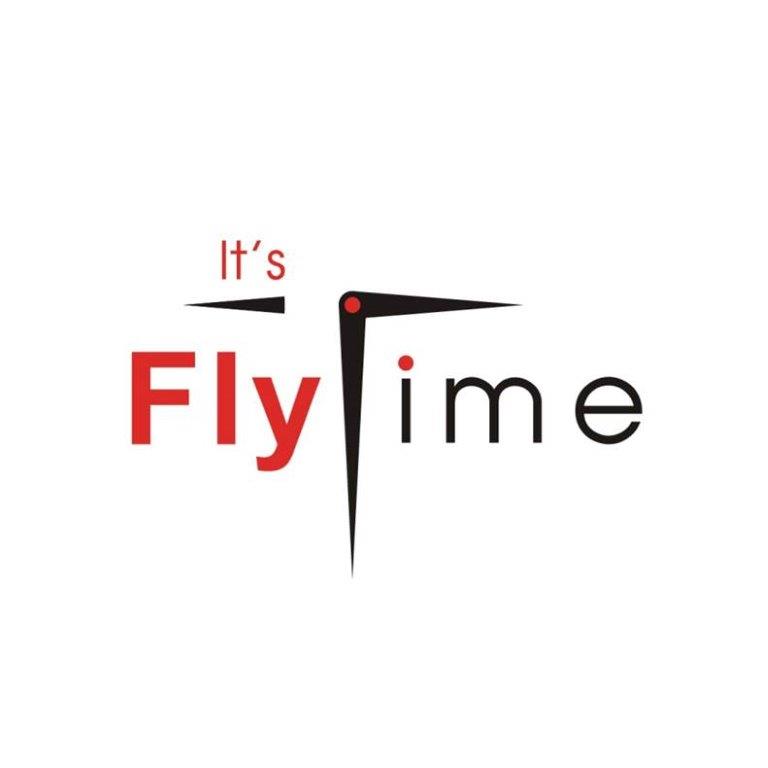 Proiect cofinantat din Fondul Social European prin Programul Operational Capital Uman 2014 – 2020, Stagii de practica pentru elevi – Regiuni mai putin dezvoltate
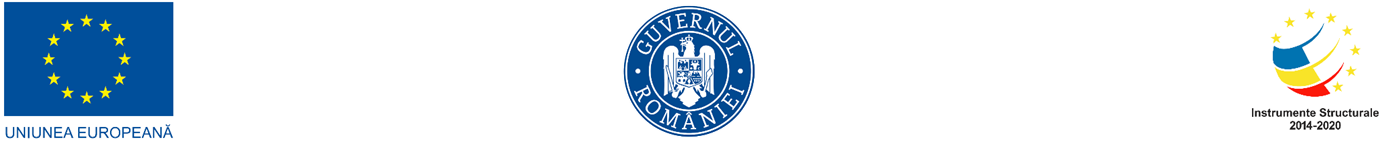 Obiective Proiect
Obiective specifice:
 Ocuparea unui loc de muncă de către minimum 40 persoane din grupul țintă (21% din totalul persoanelor înscrise în grupul țintă) la încetarea calității de participant în proiect. 
Stimularea grupului țintă pentru îmbunătățirea continuă a competențelor profesionale cu accent pe cele necesare în sectoarele economice cu potențial competitiv identificate conform SNC/SNCDI, cu orientarea a minim 20 de persoane din grupul țintă (10% din totalul grupului tinta) către formare continua către formare continuă și/sau educatie, prin noi programe de educație și/sau formare la încetarea calității de participant în proiect.
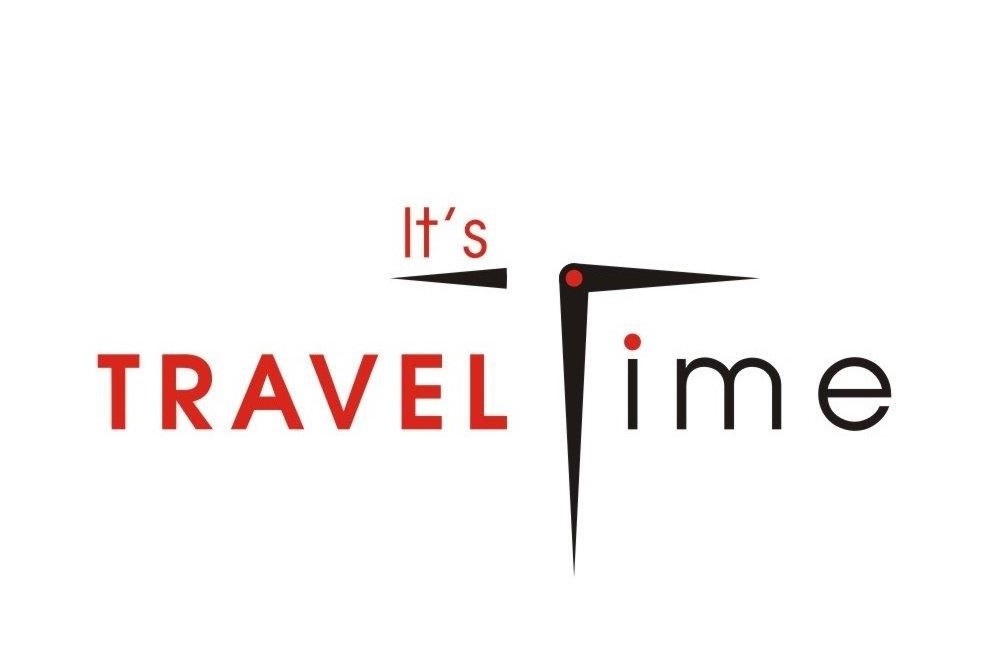 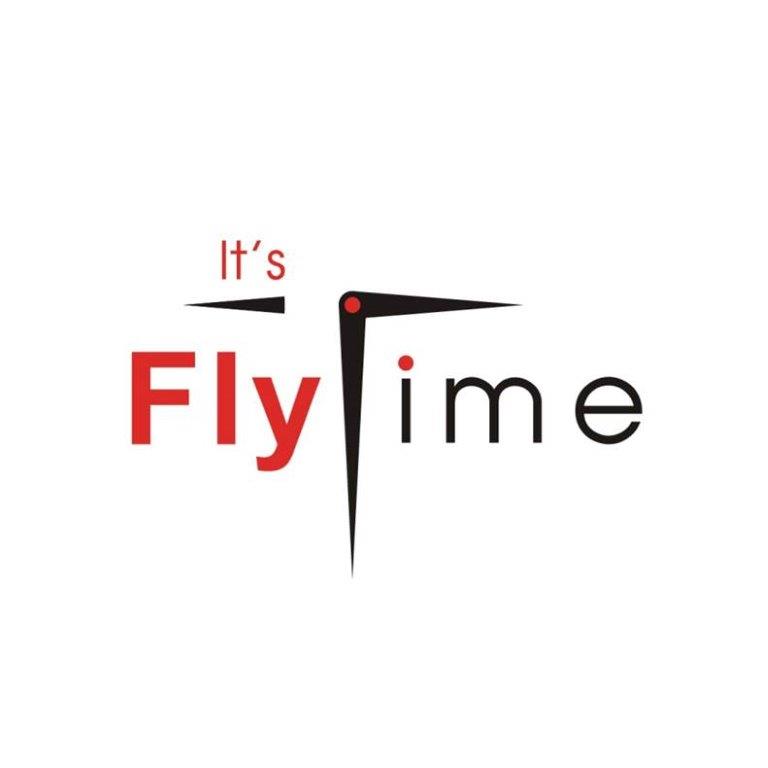 Proiect cofinantat din Fondul Social European prin Programul Operational Capital Uman 2014 – 2020, Stagii de practica pentru elevi – Regiuni mai putin dezvoltate
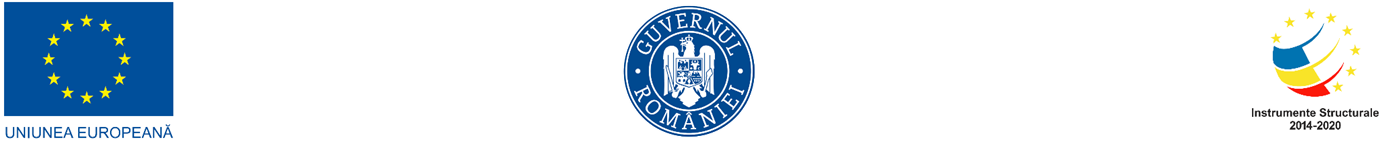 Beneficiile grupului țintă
Prin participarea grupului țintă in contexte reale de muncă la stagiile de practică, prin informarea și consilierea grupului țintă, acesta își poate adecva așteptările pe care le are de la piața muncii, adaptându-se la ceea ce piața muncii poate să ofere în realitate. 
Organizarea practicii elevilor le asigură acestora o șansa sporită și consolidată de pregătire, în acord cu realitatea întalnită în viitoarele locuri de muncă creșterea nivelului de ocupare a elevilor din GT;
O tranziție facilă a grupului țintă de la sistemul școlar la piața muncii;
Furnizarea activităților de consiliere și orientare profesională permite o decizie informată a grupului tinta privind continuarea studiilor sau dobândirea unui loc de muncă, formarea unei imagini mai fidele cu privire la propria carieră, deprinderea de a lua decizii privind carierea și dobândirea unui set de strategii de dezvoltare;
Participarea la stagii de practică în cadrul departamentelor celor 2 parteneri cu vastă experiență, dar și în cadrul altor companii atent selectate;
Participarea la un concurs pe meserii și posibilitatea câștigării de premii în valoare de 1000 lei;
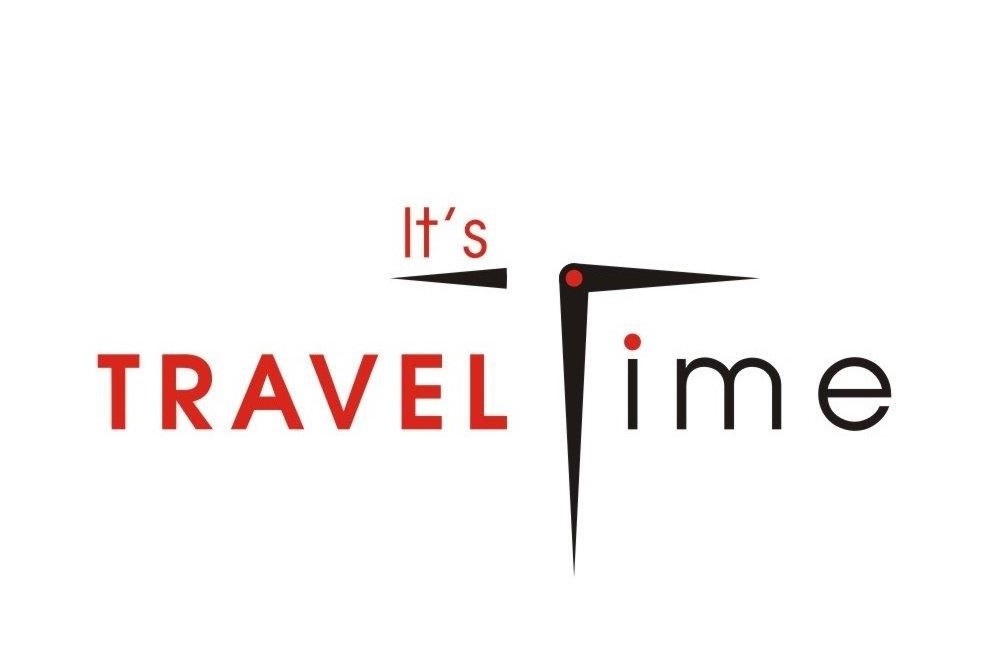 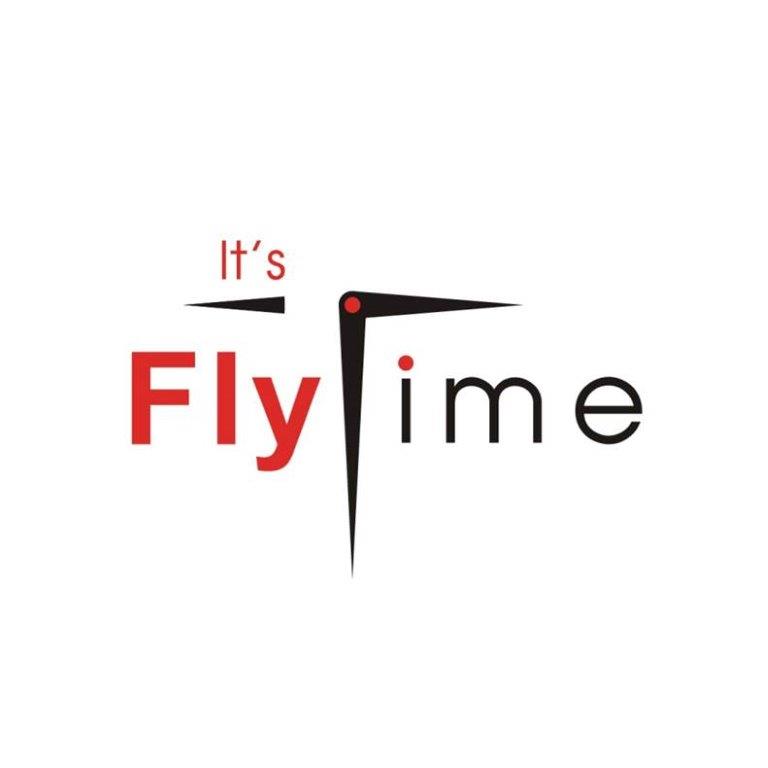 Proiect cofinantat din Fondul Social European prin Programul Operational Capital Uman 2014 – 2020, Stagii de practica pentru elevi – Regiuni mai putin dezvoltate
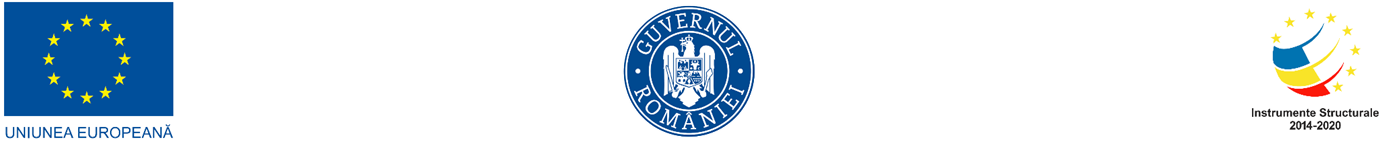 Beneficiile Unitatilor de invatamant
corelarea specializarilor organizate in unitati de invatamant din domeniile Turism si Alimentatie, Economic, Servicii Comert cu cerintele pietei muncii, in contextul strategiilor nationale relevante;
elevi pregătiți și din punct de vedere practic în domeniile pe care le studiază, cu acces la informații actuale privind piața muncii.
valorificarea structurilor de parteneriat social (parteneriatul intre unitatile de invatamant si angajatori) pentru mentinerea adecvarii ofertei educationale prin intermediul retelei nou infiintate;
adaptarea competentelor,metodelor si programelor de predare la nevoile pietei muncii
elevii vor fi indrumati si consiliati sa isi identifice aptitudinile, sa  le constientizeze, sa isi construiasca competentele transversale pe punctele lor forte
 dezvoltarea de de aptitudini transversale in randul elevilor, care sa creasca angajabilitatea si dobandirea competentelor tehnice necesare integrarii si mentinerii pe piata muncii prin stagiile de practica
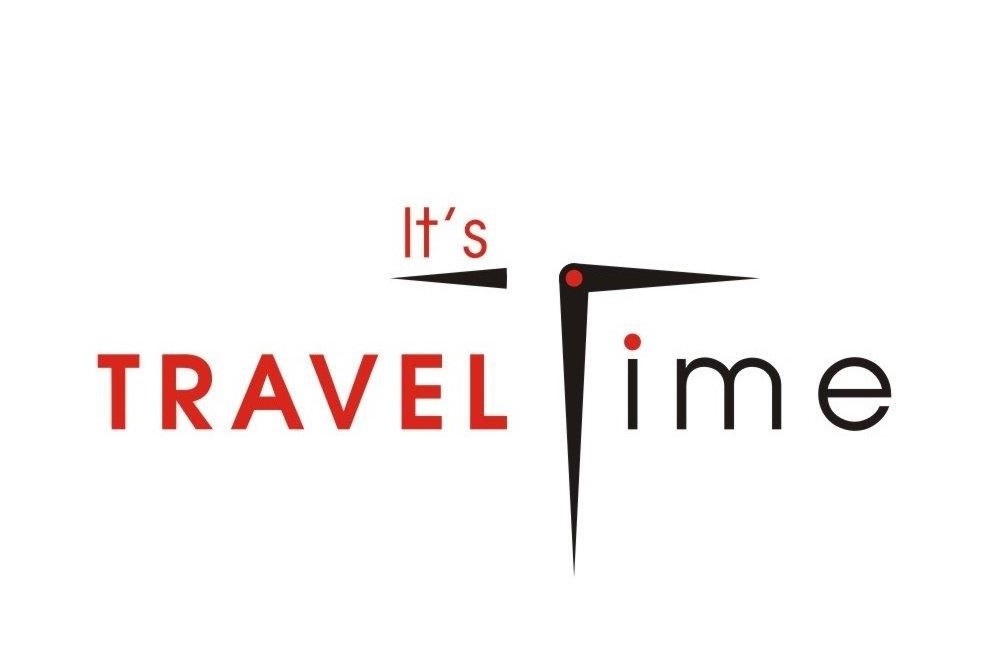 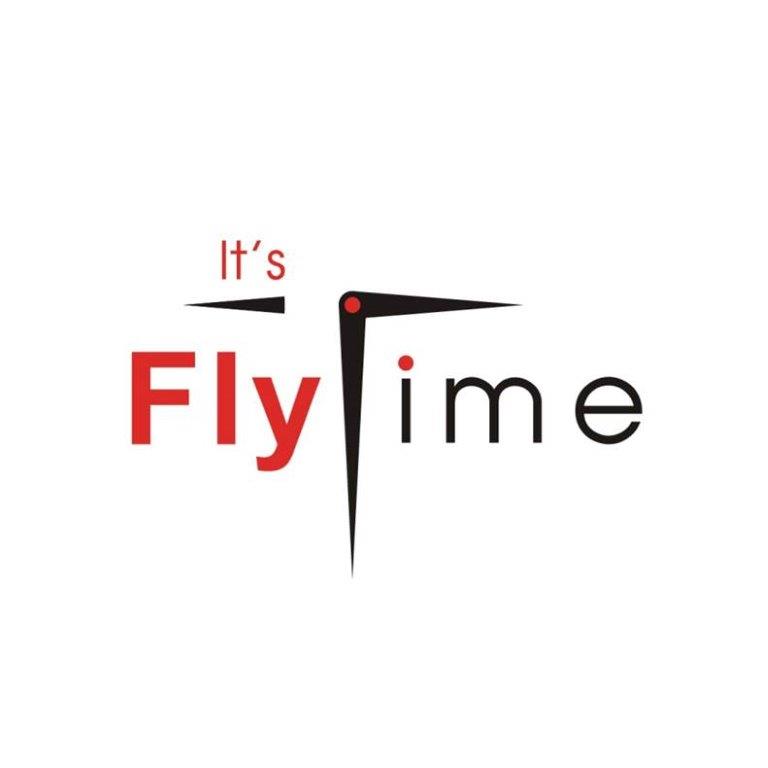 Proiect cofinantat din Fondul Social European prin Programul Operational Capital Uman 2014 – 2020, Stagii de practica pentru elevi – Regiuni mai putin dezvoltate
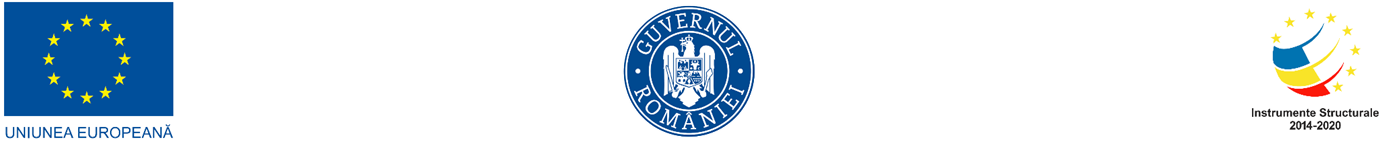 Beneficiile Companiilor
Acces facil la selectarea potentialilor angajati din deomeniul de activitate ale companiei 
 Posibilitatea de a participa activ in procesul de formare a viitorilor angajati
 Reducerea costurilor de integrare la locul de munca a viitorilor angajati, prin oferirea de stagii de practica personalizate pe  specificul  companiei
 Evitarea problemelor de lipsa de forta de munca calificata in domeniul in care activeaza (Turism si Alimentatie, Economic, Servicii Comert si conexe, Procesarea evenimentelor si bauturilor)
 Cresterea numarului de tutori de practica din companii, avand ca rezultat o mai buna pregatire in domeniu a viitorilor absolventi

 Meninerea avantajului competitiv prin acces la forta de munca bine pregatita
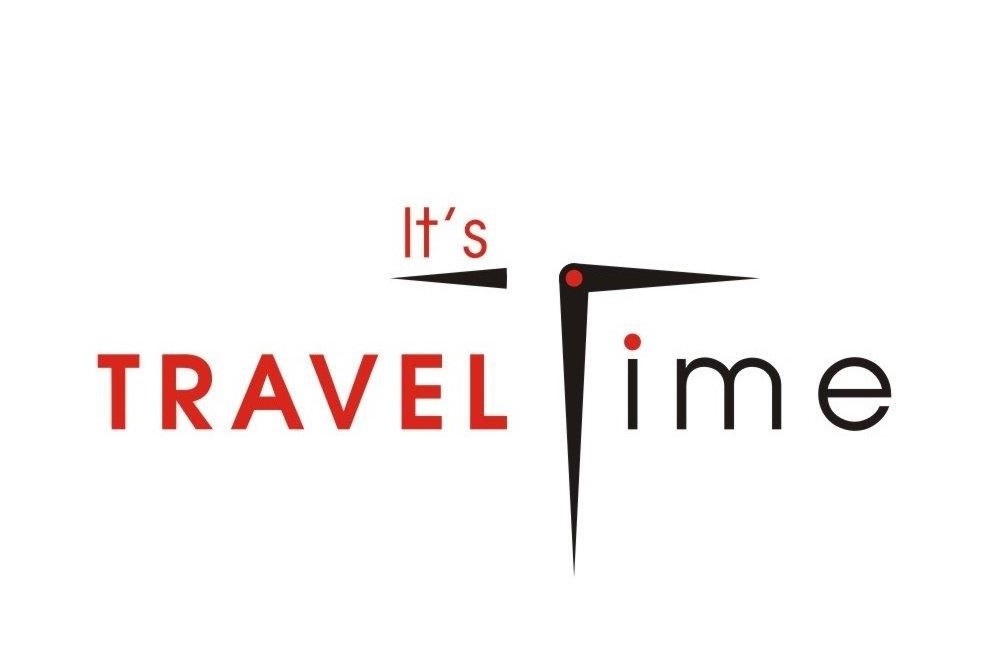 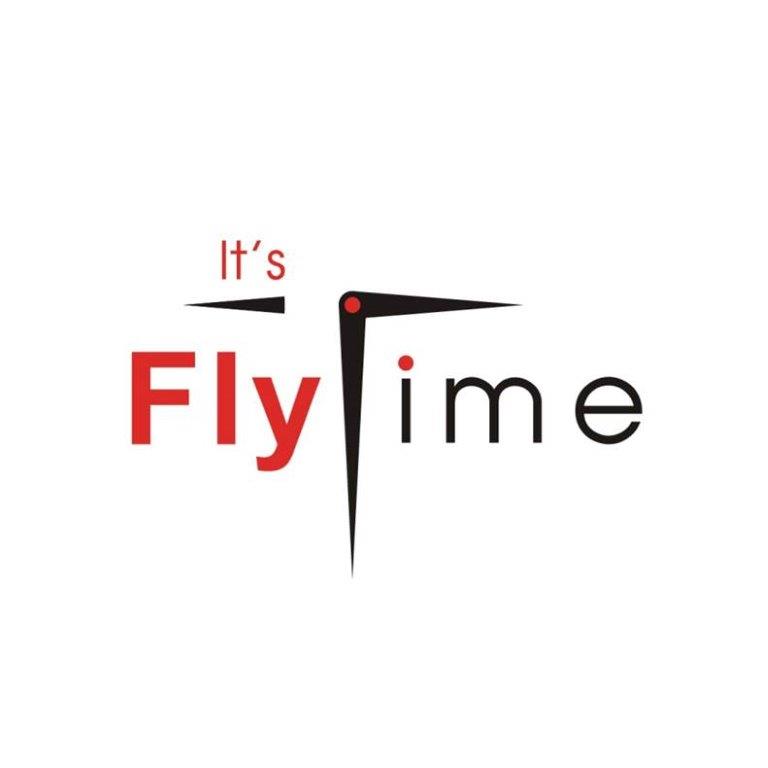 Proiect cofinantat din Fondul Social European prin Programul Operational Capital Uman 2014 – 2020, Stagii de practica pentru elevi – Regiuni mai putin dezvoltate
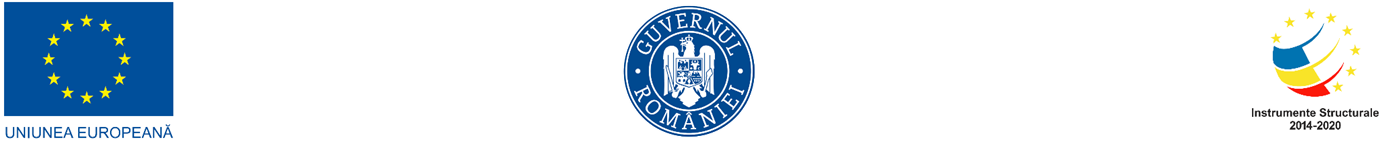 Reteaua
Reteaua va sprijini implementarea sistemului de informare coordonata, in ambele sensuri: de la companii/ sectorul privat catre reteaua unitatilor de invatamant  este structura locală de tip partenerial, fară personalitate juridica, cu rol in dezvoltarea unui sistem de informare coordonata, in ambele sensuri, ambele tipuri de actori (unitati de invatamant pe de o parte si angajatori, pe de alta parte) putand transmite informatii in timp real privind profilul populatiei scolare care necesita participare la stagii de practica, nevoia reala de competente practice de pe piata muncii urmare a dezvoltarii tehnologice si a altor factori care pot interveni in vederea corelarii curriculelor de practica, locuri de munca disponibile pentru derularea de stagii de practica cu finalitatea angajarii, alte locuri de munca vacante pentru absolventii de invatamant secundar si tertiar nonuniversitar (liceele tehnologice, scoli profesionale sau postliceale) din zona de  implementare a proiectului -din regiunea Sud Muntenia si Sud Est.
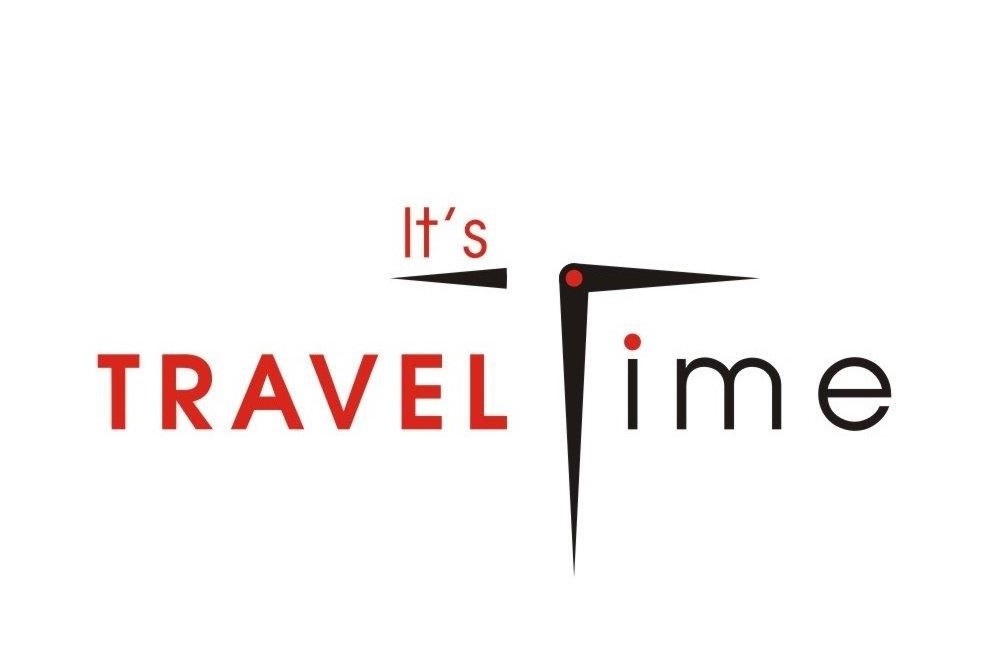 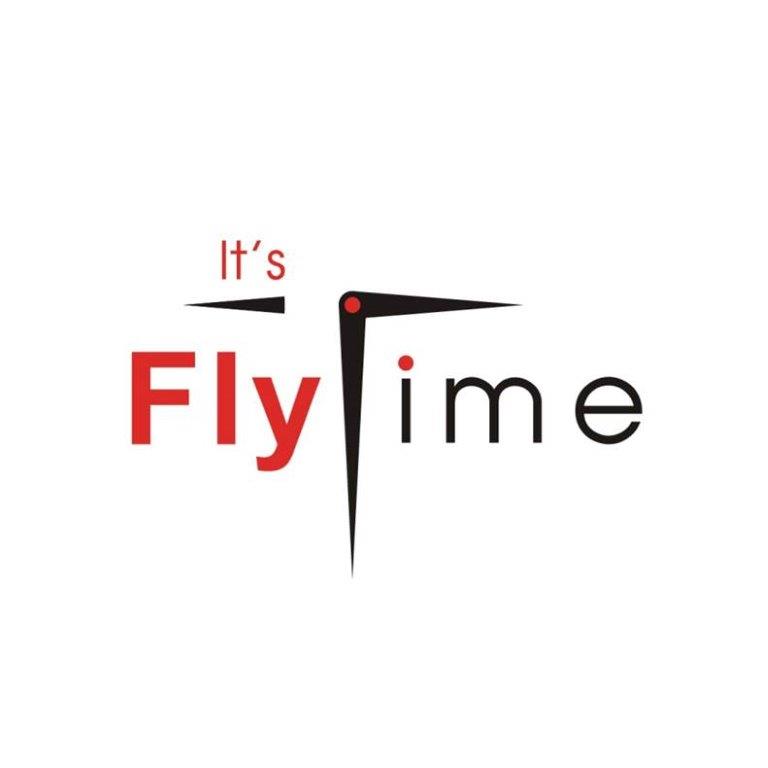 Proiect cofinantat din Fondul Social European prin Programul Operational Capital Uman 2014 – 2020, Stagii de practica pentru elevi – Regiuni mai putin dezvoltate
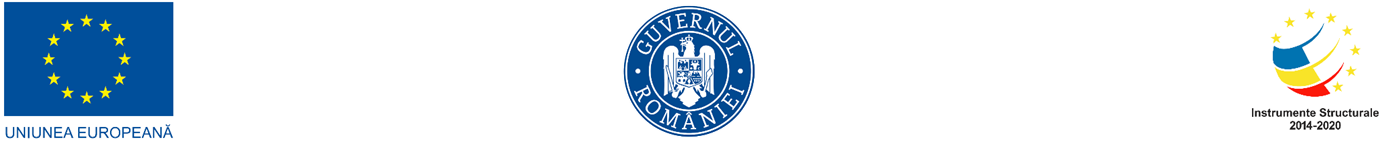 PARTENERIATUL PENTRU IMPLEMENTAREA SISTEMULUI DE INFORMARE COORDONATA, IN AMBELE SENSURI: DE LA COMPANII/ SECTORUL PRIVAT CATRE RETEAUA UNITATILOR DE INVATAMANT SECUNDAR SI TERTIAR NONUNIVERSITAR
RETEUA are la bază un acord semnat de reprezentatul legal al Solicitantului FLY TIME EMPRETEC  si de reprezentantul legal al Beneficiarului TRAVEL TIME D&R  si actorii care au agreat participarea activa in cadrul retelei;

Membri ai retelei pot fi: agenti economici in calitate de angajatori si potentiali parteneri de practica, potentiali angajatori ai elevilor din GT, organizatii non-profit tot in calitate de angajator, institutii de invatamant, orice alte organizatii interesate de a face parte din acestea retea in scopul dezvoltarii pe termen mediu si lung a colaborarii intre mediul scolar -angajatori-viitori absolventi/angajati.
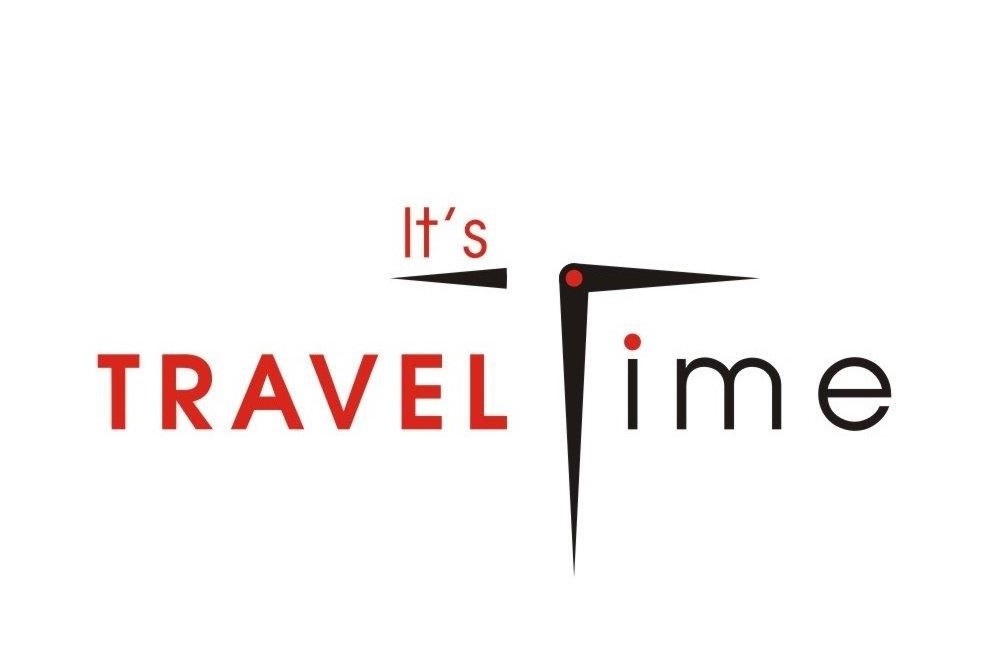 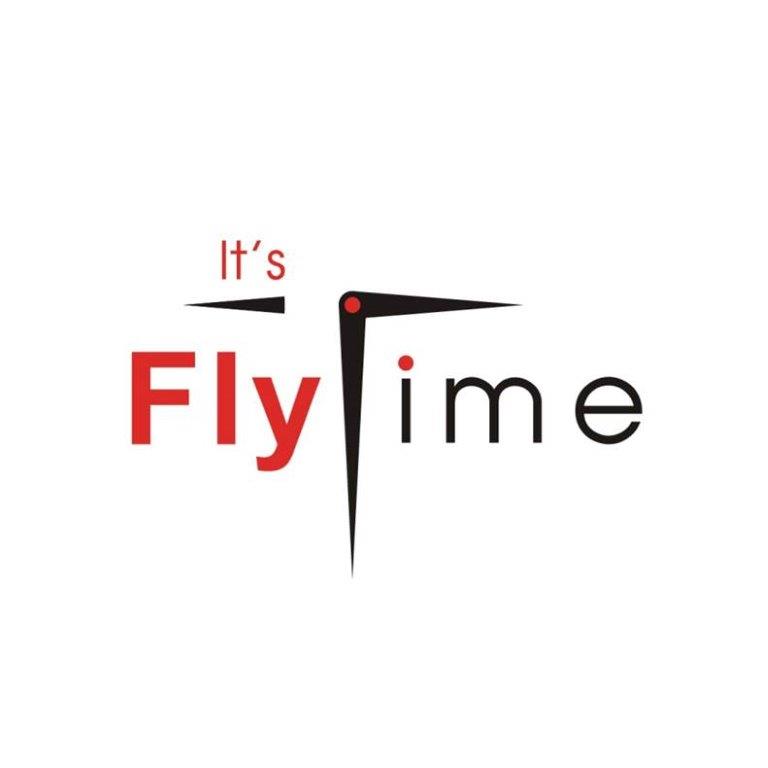 Proiect cofinantat din Fondul Social European prin Programul Operational Capital Uman 2014 – 2020, Stagii de practica pentru elevi – Regiuni mai putin dezvoltate
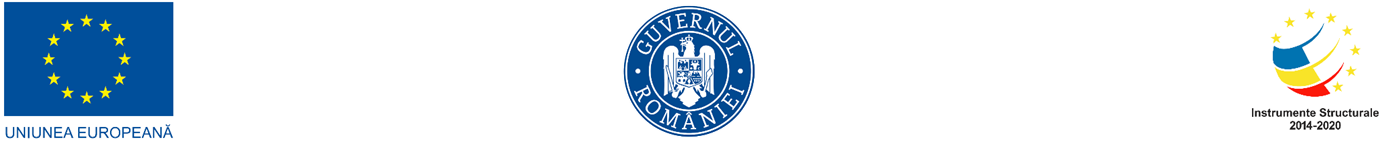 ADMITEREA MEMBRILOR IN CADRUL RETELEI
Poate obtine calitatea de membru al RETELEI, orice persoana juridica din categoriile eligibile (Companii private, Institutii de invatamant, ONG și alte categorii de persoane juridice interesate) 
Procedura de aderare presupune parcurgerea mai multor etape: 

Exprimarea interesului din partea persoanei/entitatii juridice care doreste aderarea in cadrul RETELEI

 Expertul Parteneriate va  pune la dispozitia actorului interesat formularul standard de acord de aderare si il vor informa cu privire la prezentul  Plan de lucru prin fax, e-mail, prin posta sau in cadrul unei intalniri fata in fata, in functie de localizarea entitatii interesate si disponiblitatea reprezentantului accesteia de a participa la o intalnire in format fizic sau online, conform datelor de contact furnizate de catre aplicant in scrisoarea de interes.
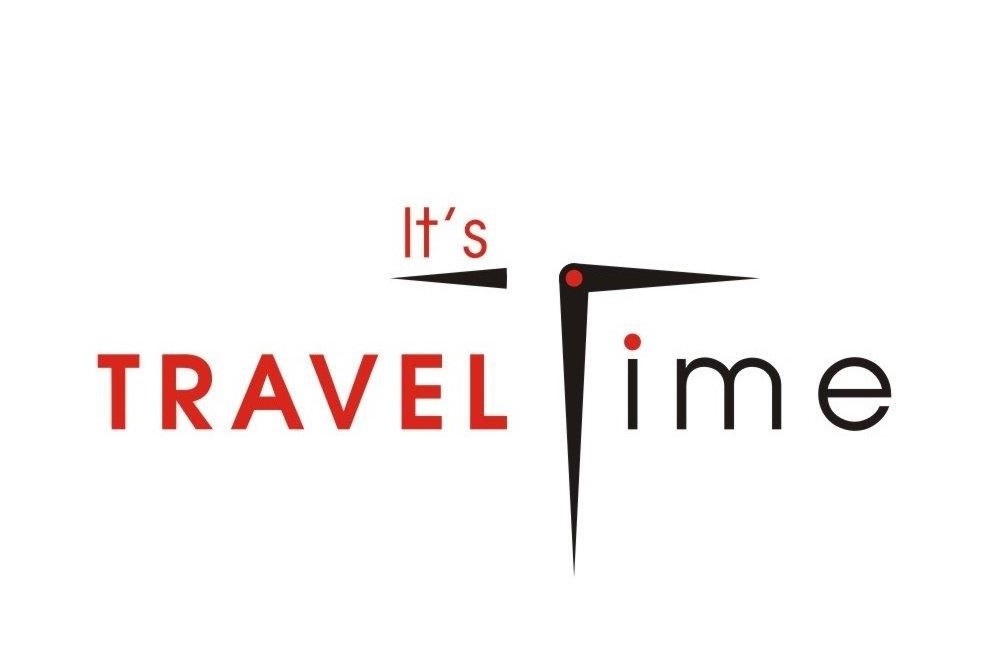 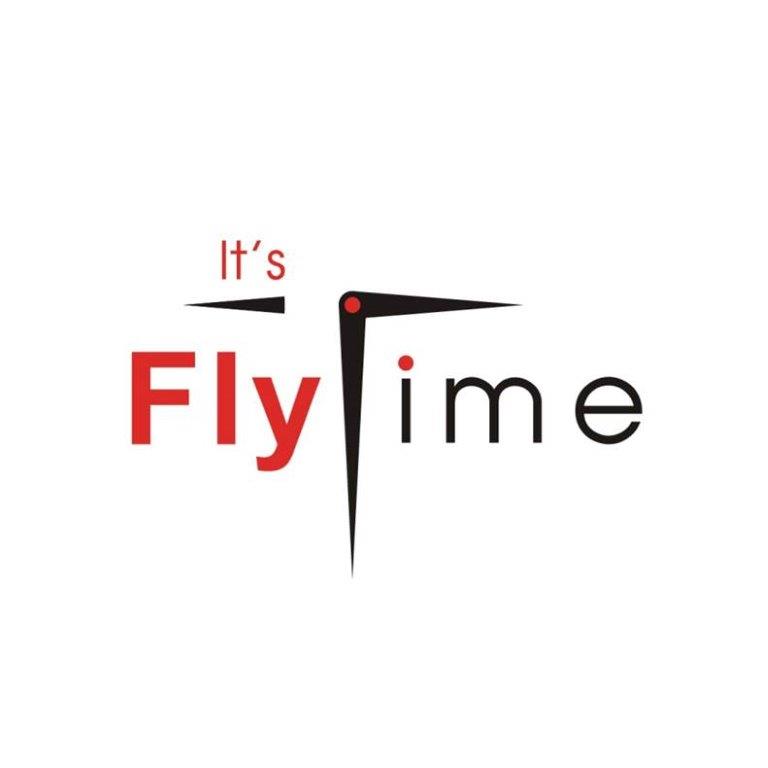 Proiect cofinantat din Fondul Social European prin Programul Operational Capital Uman 2014 – 2020, Stagii de practica pentru elevi – Regiuni mai putin dezvoltate
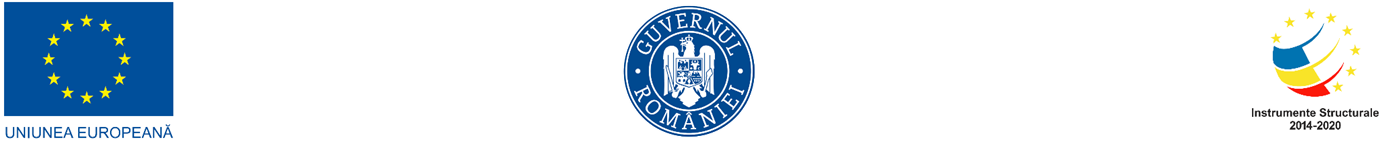 Prezentarea RETELEI aplicantului
Entitatile care au aderat la RETEA vor primi acces la hub-ul virtual unde vor gasi informatii despre Retea (prezentarea membrilor, descrirea activitatilor Retelei, plan de actiune al retelei – initial si revizuit, prezentari pentru evenimentele organizate in cadrul retelei, informatii despre participarea la evenimente si actiuni, informatii periodice elaborate de experti pentru retea etc). https://www.practic-on.ro/hub/
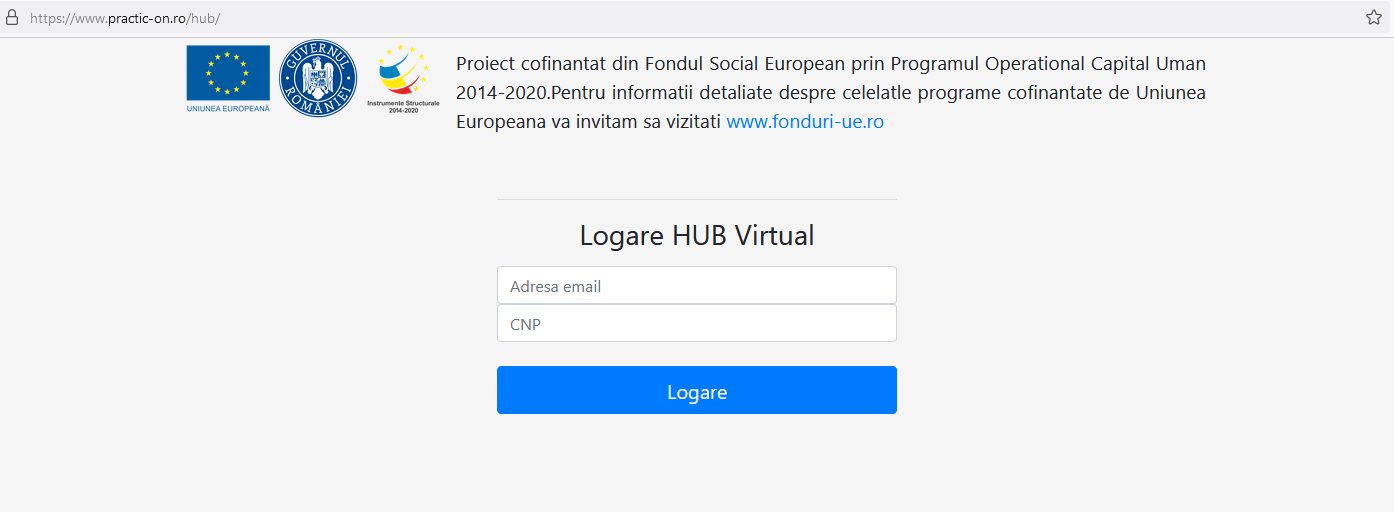 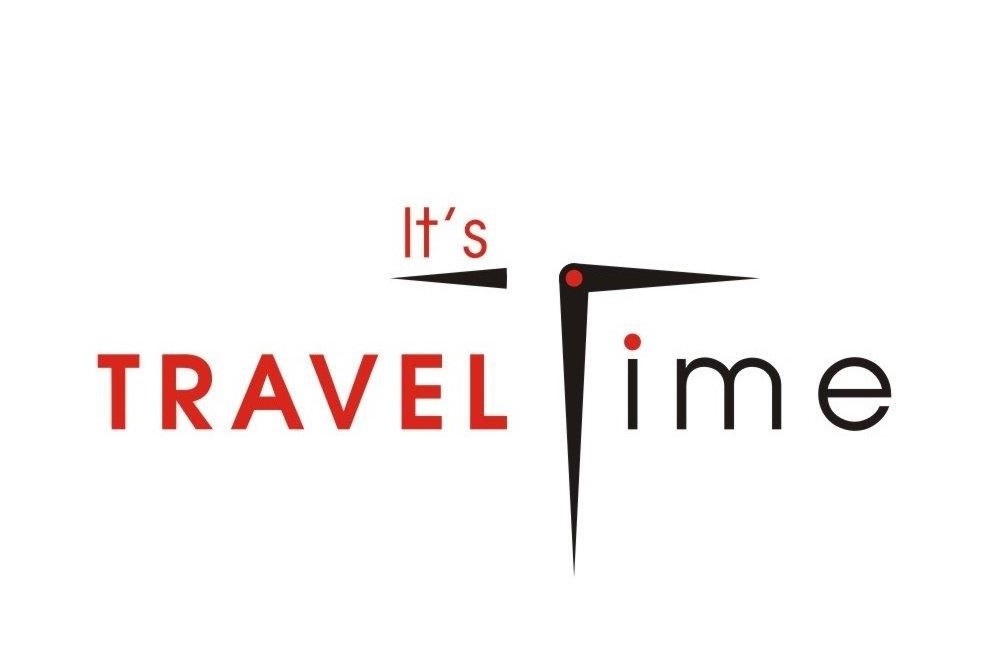 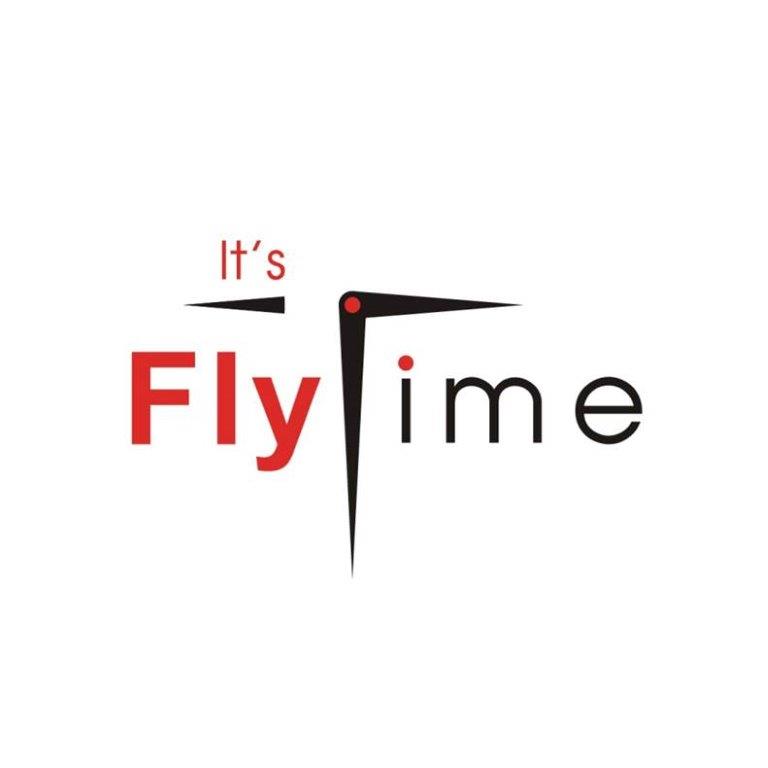 Proiect cofinantat din Fondul Social European prin Programul Operational Capital Uman 2014 – 2020, Stagii de practica pentru elevi – Regiuni mai putin dezvoltate
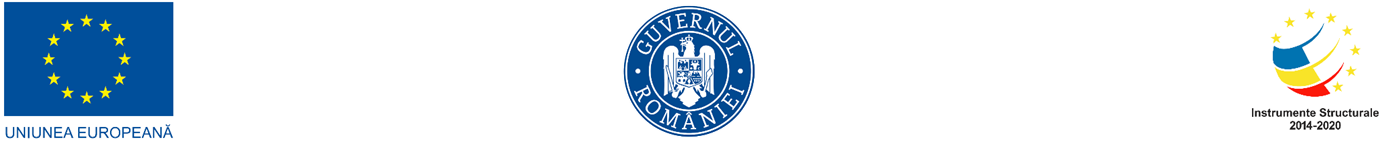 ATRIBUTIILE RETELEI
RETEAUA asigura implementarea actiunilor aferente proiectului cu legatura asupra dezvoltarii si implementarii sistemului de informare coordonata, in ambele sensuri: de la companii/ sectorul privat catre reteaua unitatilor de invatamant secundar si tertiar nonuniversitar si monitorizeaza progresele inregistrate in indeplinirea obiectivelor in acest sens. 
In acest scop, RETEAUA ia in considerare datele socio-economice, statistice, indicatorii comuni si specifici asupra dezvoltarii sistemului de informare coordonata, in ambele sensuri: de la companii/ sectorul privat catre reteaua unitatilor de invatamant, inclusiv modificarile valorice cu privire acestia si progresele in vederea atingerii valorilor tinta cuantificate si a obiectivelor definite in cadrul unui plan de actiune al RETELEI. Informatiile vor fi colectate de la toti actorii implicati prin aplicarea unor chestionare si centralizarea informatiilor colectate in scopul constituirii si functionarii retelei.
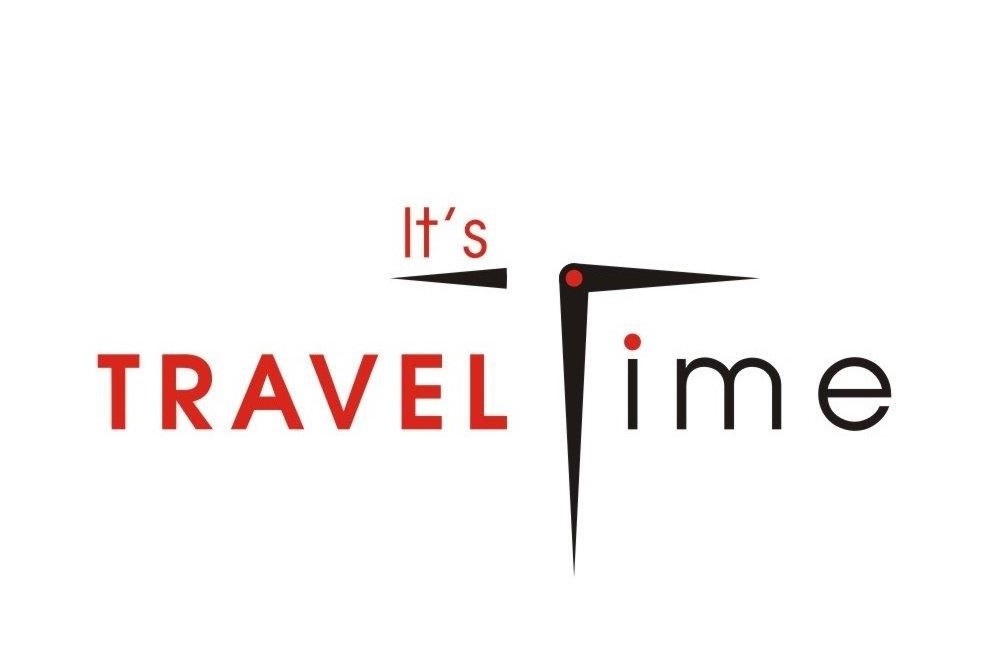 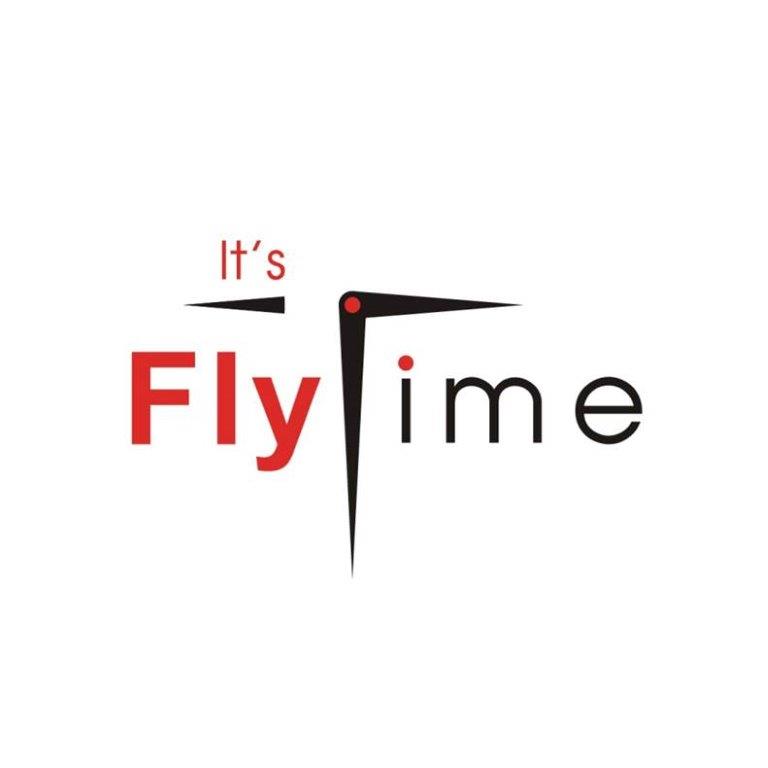 Proiect cofinantat din Fondul Social European prin Programul Operational Capital Uman 2014 – 2020, Stagii de practica pentru elevi – Regiuni mai putin dezvoltate
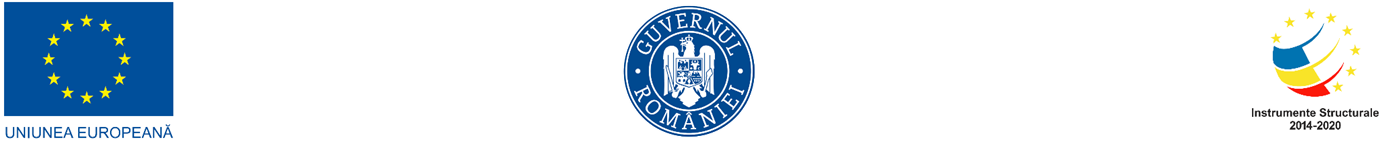 FUNCTIONAREAL RETELEI
REUNIUNILE 

Frecventa reuniunilor 

Membrii RETELEI se intrunesc cu ocazia evenimentelor organizate. Reuniunile pot avea loc fata in fata sau online, iar Hubul pus la dispozitie membrilor asigura interactiunea acestora si accesul la informatii despre retea: https://www.practic-on.ro/hub/
In urma constatarii unor probleme deosebite in implementarea actiunilor RETELEI, in scopul solutionarii acestora, RETEAUA se poate întruni in reuniuni extraordinare la initiativa presedintelui.
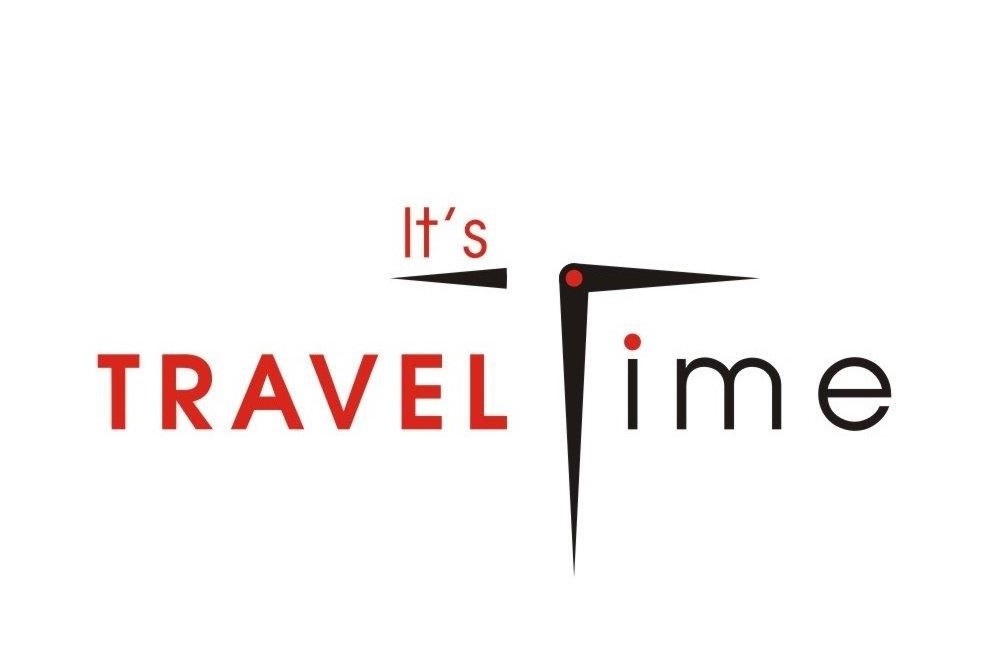 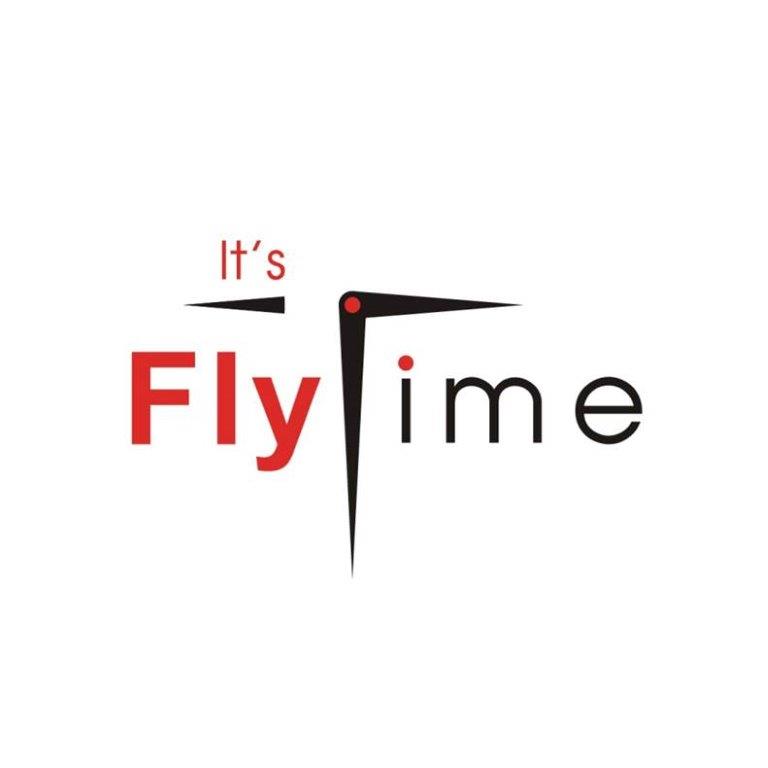 Proiect cofinantat din Fondul Social European prin Programul Operational Capital Uman 2014 – 2020, Stagii de practica pentru elevi – Regiuni mai putin dezvoltate
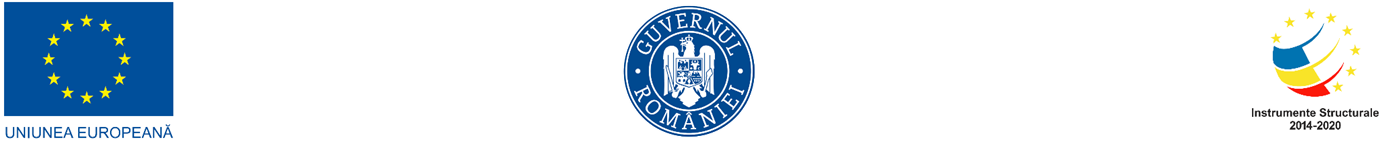 FUNCTIONAREAL RETELEI
REUNIUNILE 

PREGATIREA SI DESFASURAREA REUNIUNILOR 

Convocarea reuniunilor RETELEI se face in scris prin email. 
Se va transmite un email de participare la reuniunile RETELEI membrilor, participantilor cu titlu consultativ, observatorilor si, după caz, invitatilor, si se publică pe site-ul proiectului, in sectiunea dedicata Retelei, si se vor prezenta temele care urmeaza sa fie abordate. 
Membrii, participantii cu titlu consultativ si observatorii in cadrul RETELEI pot face propuneri de completare/modificare a a temelor abordate. 
Agenda finală si documentele ce fac obiectul dezbaterii in cadrul reuniunii RETELEI sunt transmise membrilor/participantilor inaintea datei desfasurarii reuniunii si se publică pe site https://www.practic-on.ro/hub/ in sectiunea dedicata RETELEI, unde nu au acces la informatii decat membrii retelei, concluziile sau alte informatii de interes public fiind publicate si pe pagina https://www.practic-on.ro/documente/ dedicata campaniei de informare din cadrul proiectului .
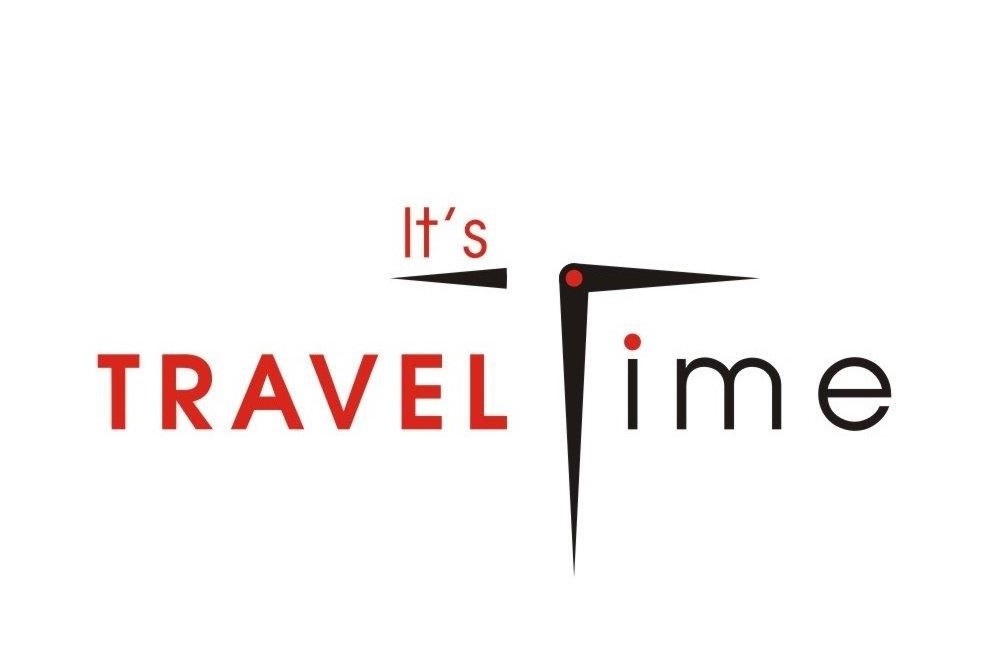 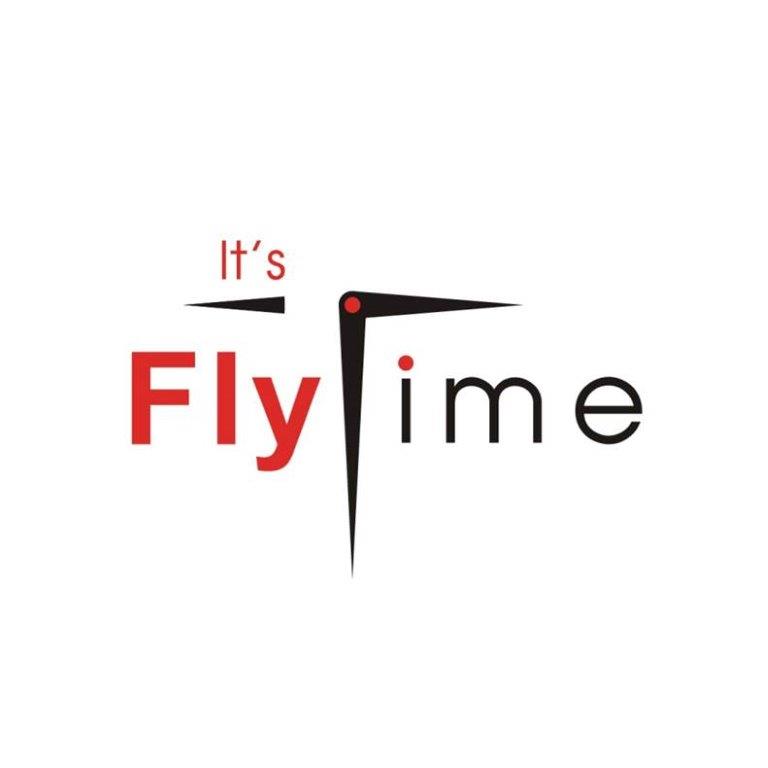 Proiect cofinantat din Fondul Social European prin Programul Operational Capital Uman 2014 – 2020, Stagii de practica pentru elevi – Regiuni mai putin dezvoltate
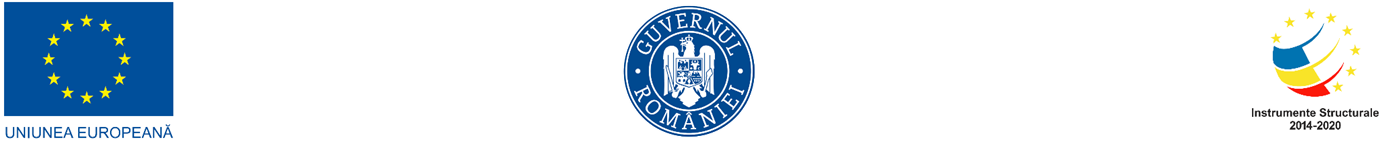 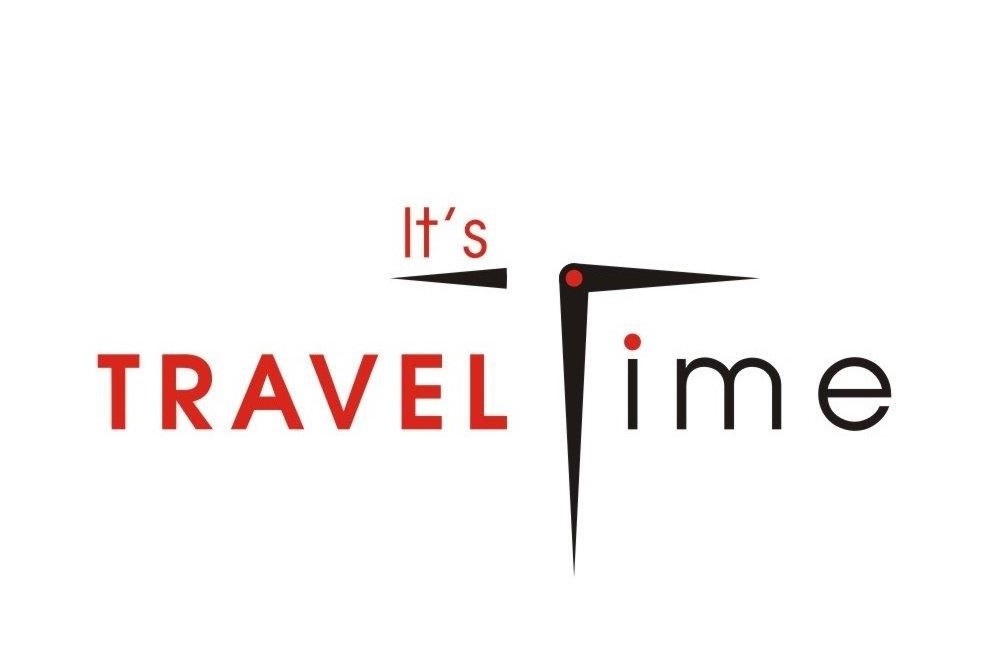 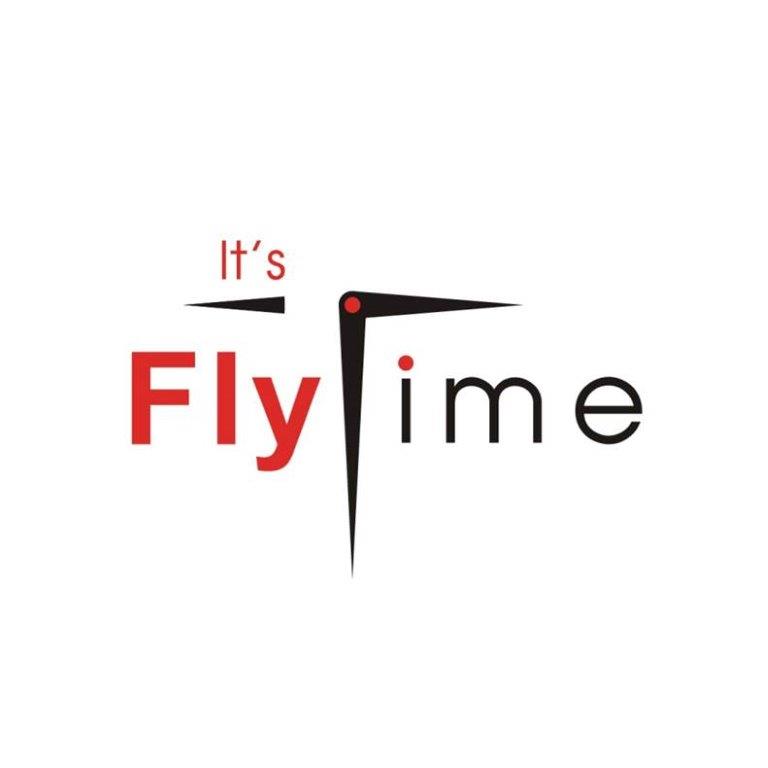 Bobocea Alexandru 
E-mail: practiconpractica@gmail.com    
Telefon:  0724 249 697
https://www.practic-on.ro/hub/ 072 053 9764
Proiect cofinantat din Fondul Social European prin Programul Operational Capital Uman 2014 – 2020, Stagii de practica pentru elevi – Regiuni mai putin dezvoltate